Organismo Andino de Salud 
 Convenio Hipólito Unanue
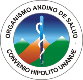 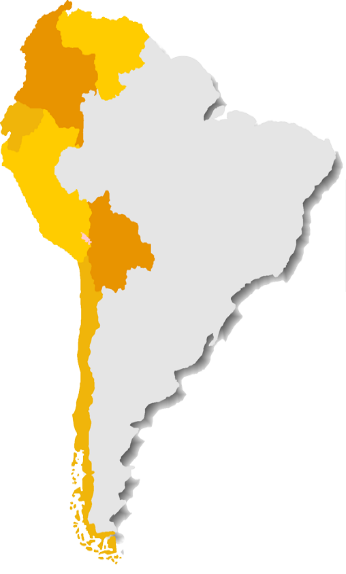 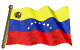 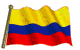 SITUACIÓN ACTUAL DE LA PANDEMIA COVID-19 A NIVEL MUNDIAL Y EN LOS PAÍSES ANDINOS  


Luis Beingolea More
Bertha Luz Pineda Restrepo
 

Lima,  03 de mayo de 2021
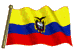 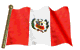 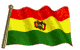 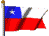 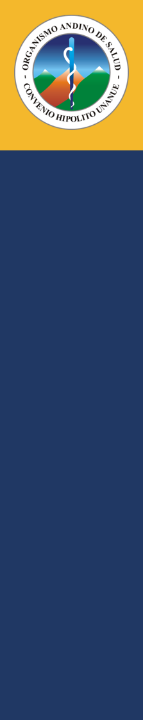 Situación de la Pandemia en el mundo al  03-05-2021.  08:04
A nivel mundial, los casos nuevos de COVID-19 a disminuido  un 2 % con  5,6 millones de casos nuevos notificados en la última semana. El número de nuevos fallecidos aumentaron  con  un aumento de 5 % en comparación con la anterior con  93,560  nuevos fallecidos
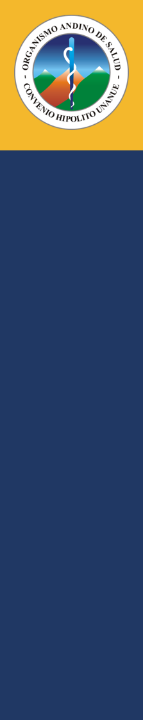 Evolución de los casos nuevos en la Pandemia de COVID-19 en el mundo al 03-05-2021.  08:23
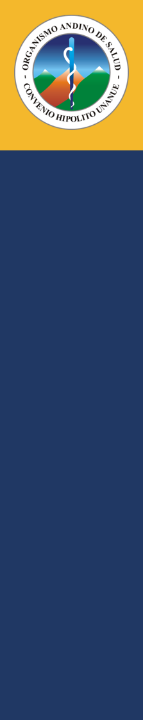 Fallecidos por COVID-19 en el mundo al 03-05-2021.  08:27
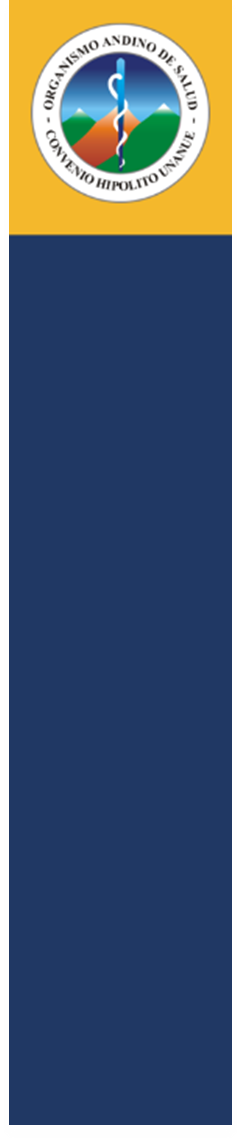 Distribución de casos confirmados, fallecidos y letalidad por COVID-19 en regiones del mundo. 03-05-2021 07:50
América, tiene el 42 %  de casos confirmados (63’540,567/153’581,814) y el 48 %  (1’543,174/3’218,197) 
Europa (Francia y Rusia),  NA/CA/C (EEUU y México), Asia (India y Turquía), Suramérica (Brasil, Argentina), África (Sudáfrica y Marruecos), Oceanía (Australia y Polinesia Francesa).
https://www.worldometers.info/coronavirus/
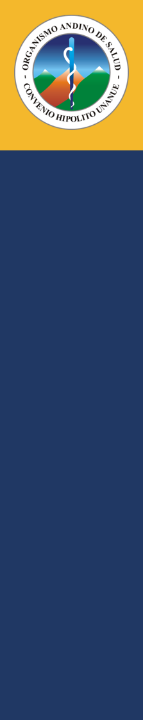 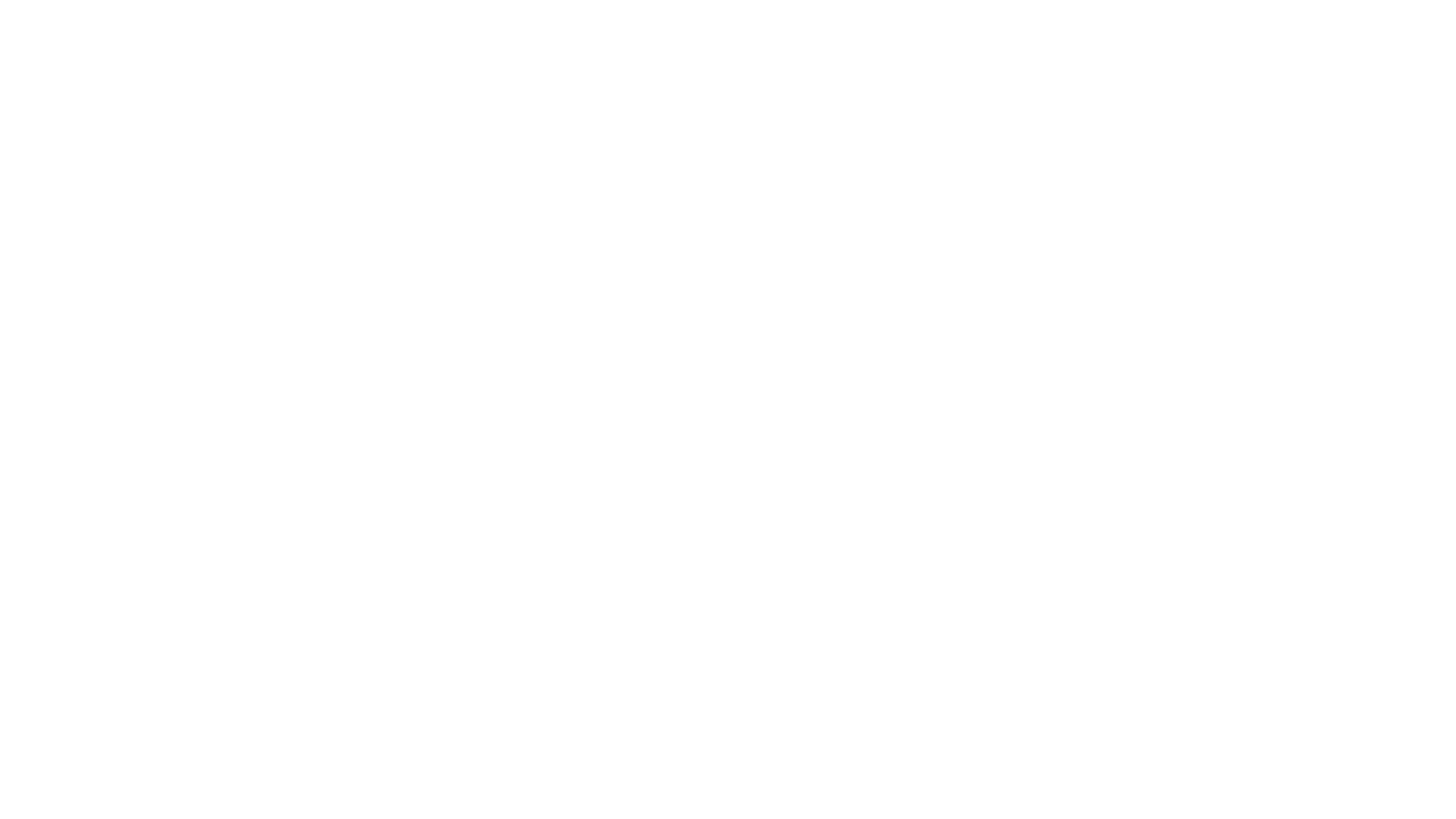 Casos de COVID-19 en el mundo al 02-05-2021
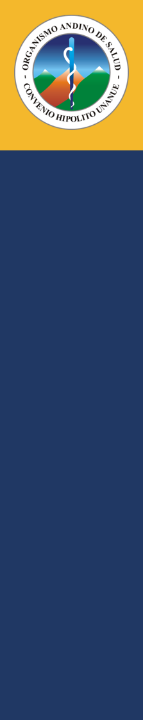 Gráfico de casos nuevos de COVID-19 de la última semana y
porcentaje de variación en 20  países en el mundo. 02-05-2021
https://www.worldometers.info/coronavirus/
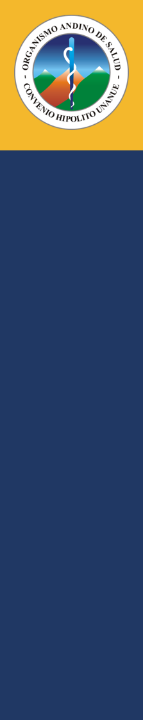 Gráfico de  nuevos fallecidos por COVID-19 de la última semana y porcentaje de variación en 20  países en el mundo 02-05-2021
https://www.worldometers.info/coronavirus/
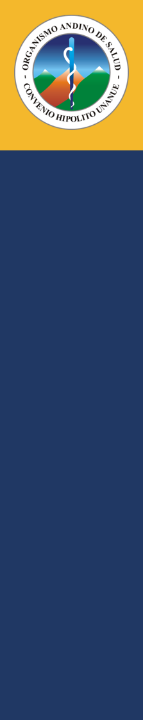 Gráfico de casos confirmados de COVID-19 
en países con mas casos en el mundo. 02-05-2021
https://www.worldometers.info/coronavirus/
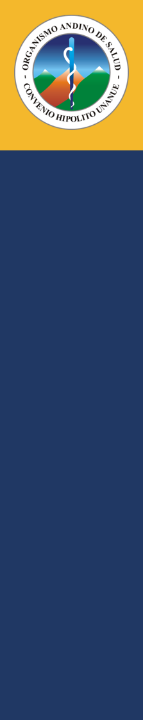 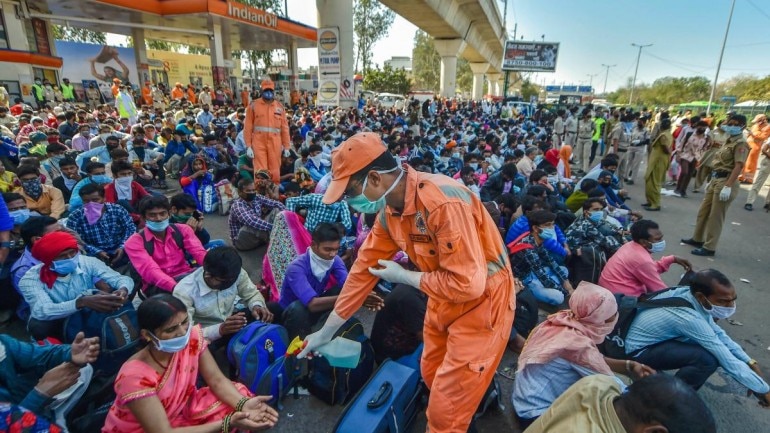 El impacto de la COVID-19 en la India. 02-05-2021
India notificó en un solo día 401.993 nuevos casos de COVID-19 presentando un nuevo récord mundial  y 3,422 nuevos fallecidos.

En los últimos 7 días sumo 2’613,415  casos confirmados (16 % más que la semana anterior) y 23,829 fallecidos  más en una semana con un incremento de 46 %  mas que la semana anterior

Estimaciones recientes sugieren que B.1.1.7 es aproximadamente 60 por ciento más contagioso y 67 por ciento más mortal que la forma original del virus.
Esta foto de Autor desconocido está bajo licencia CC BY-NC-ND
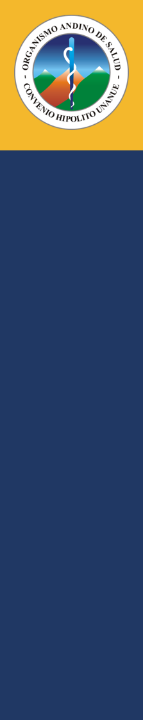 Gráfico de casos confirmados por millón de hab. de COVID-19  en 20  países en el mundo. 02-05-2021
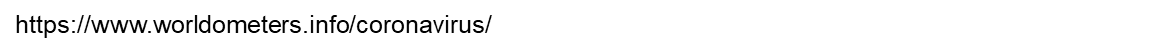 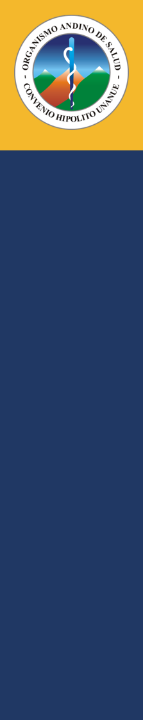 Gráfico de fallecidos por COVID-19 
en países con mas casos en el mundo. 02-05-2021
https://www.worldometers.info/coronavirus/
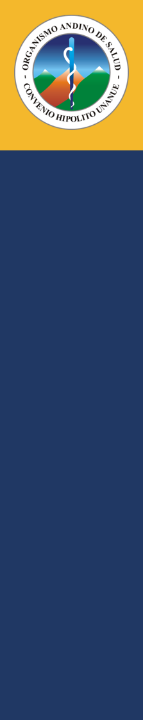 Gráfico de fallecidos de COVID-19 por millón de hab
en 20  países con mas casos en el mundo. 02-05-2021
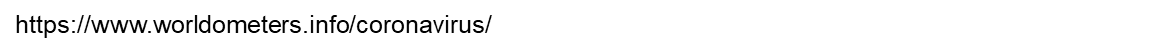 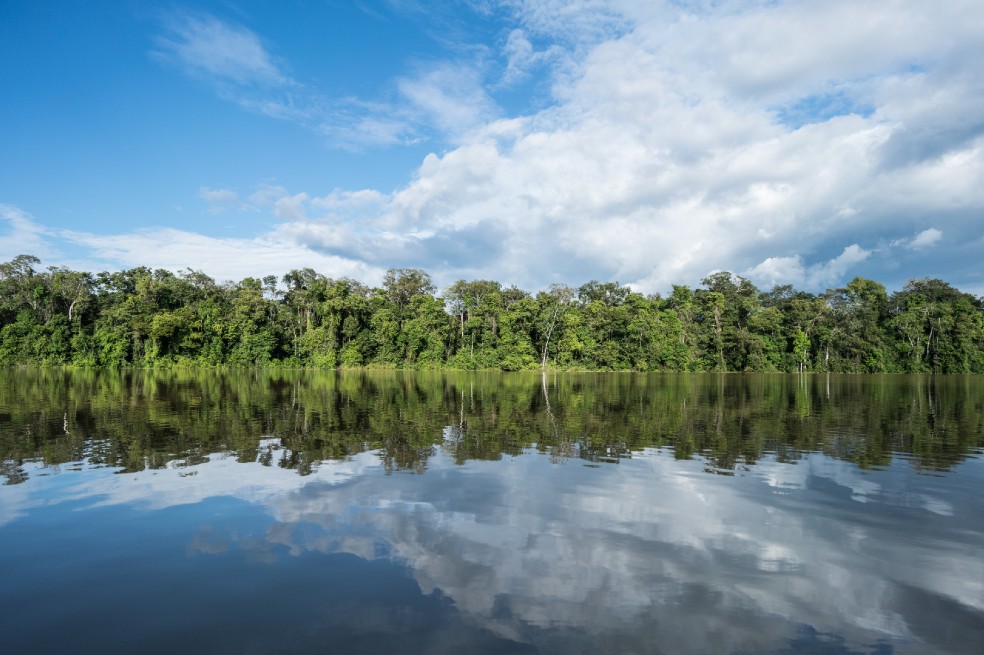 Situación del COVID-19 y la vacunación  en el mundo y los países andinos
Río Amazonas  Perú,  Colombia y Brasil
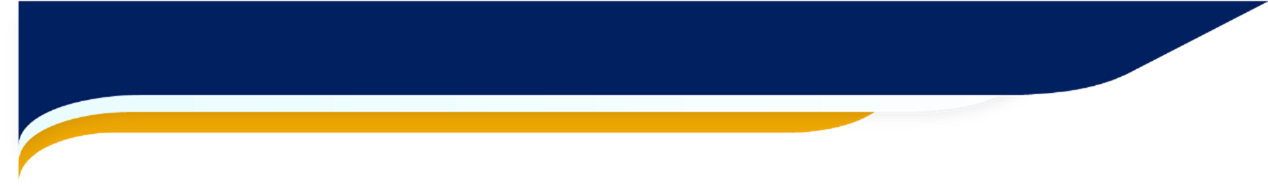 Avances en la vacunación contra el coronavirus
Países Andinos 3 de mayo 2021 –  Hora 8:45
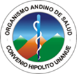 Fuente: OurWorldInData  y The New York Times
https://www.nytimes.com/interactive/2021/world/covid-vaccinations-tracker.html
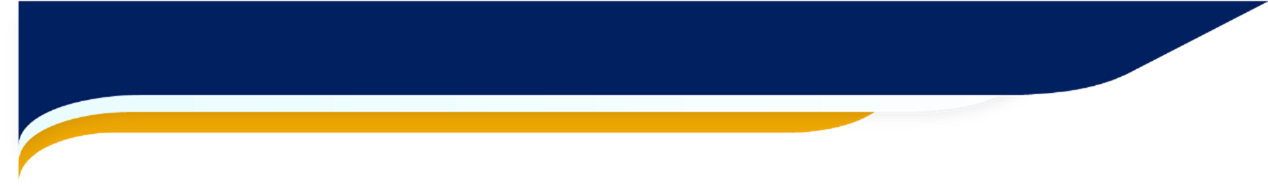 Avances en la vacunación contra el coronavirus
3 de mayo 2021 –  Hora 8:45
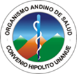 Fuente: OurWorldInData  y The New York Times
https://www.nytimes.com/interactive/2021/world/covid-vaccinations-tracker.html
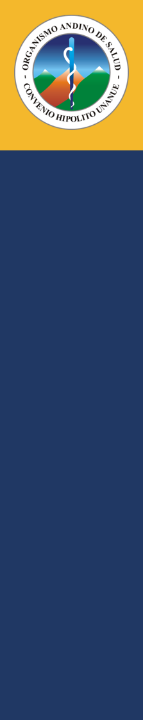 Casos y fallecidos por COVID-19 en la última semana al 02-05-2021
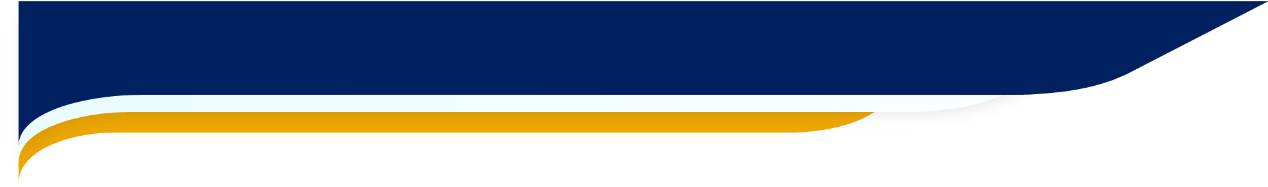 COVID-19 en los países andinos3 de mayo 2021 –  Hora 8:30
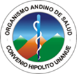 Elaborado ORAS-CONHU a partir de datos de  https://www.worldometers.info/coronavirus/
Institutos Nacionales de Estadística de los países andinos
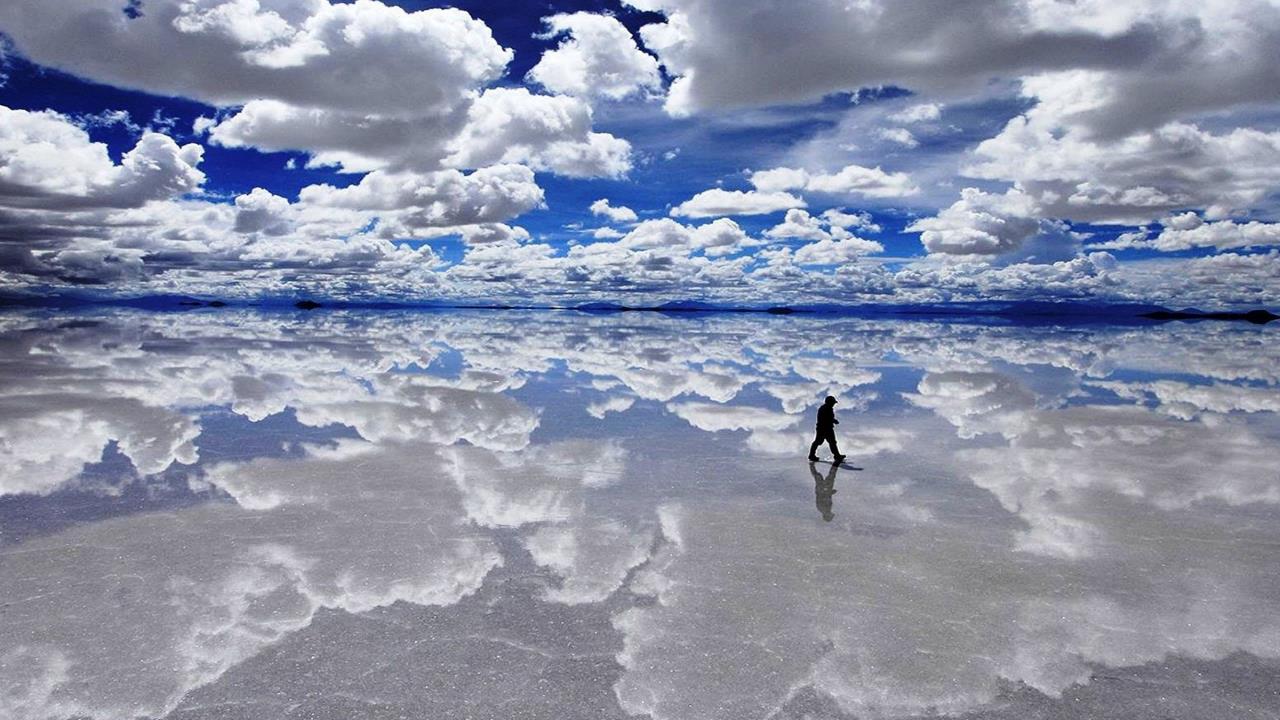 BOLIVIA
Salar de Uyuni
[Speaker Notes: https://tipsparatuviaje.com/lugares-turisticos-de-bolivia/
espectacular desierto de sal a 3650 metros sobre el nivel de mar: el Salar de Uyuni. El Salar de Uyuni sobresale entre los lugares turísticos de los 9 departamentos de Bolivia, por su belleza desértica que le convierte en la principal atracción del país.

Con sus 10.582 km2 es la salina más grande del planeta y el desierto de sal a mayor altura del mundo, con más de la mitad de las reservas mundiales de litio.

Además de este metal alcalino utilizado en la fabricación de baterías eléctricas,  el salar también tiene abundantes reservas de potasio, magnesio y boro. Sus sales son empleadas en el tratamiento del trastorno bipolar.

Es hábitat de cactus de hasta 10 metros de altura, del flamenco austral (flamenco chileno), la parihuana (flamenco andino) de y la parina chica (flamenco de James), 3 especies de bellos colores cuyo metabolismo se adaptó a un extremo ambiente salino.]
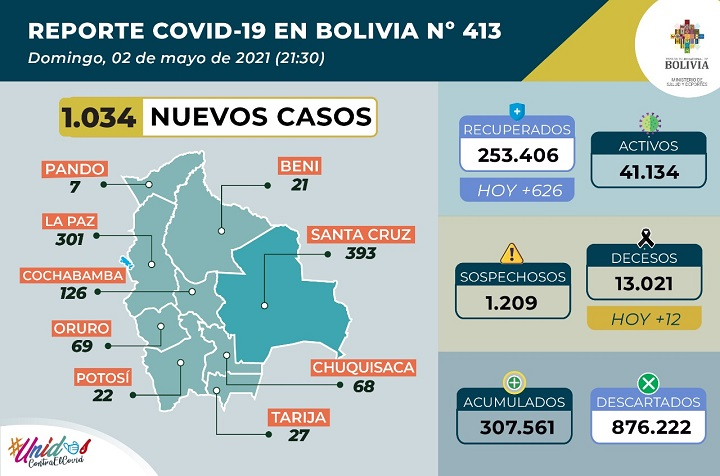 https://www.minsalud.gob.bo/
[Speaker Notes: https://rodillo.org/estadisticas-coronavirus/bolivia/?gclid=Cj0KCQiAv6yCBhCLARIsABqJTjakFrExUj4ENTZZa2cFV5OG_nVEo15uS8xEFzaSW0crMMNP50i0_-0aAn0AEALw_wcB]
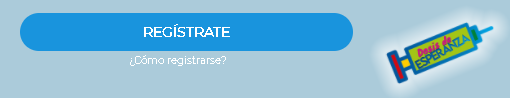 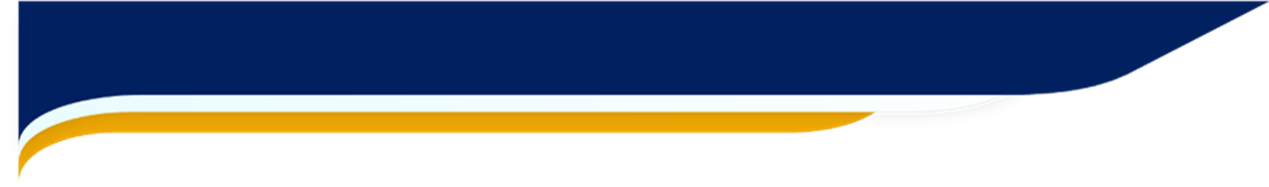 Avances vacunación COVID-19 
 Bolivia
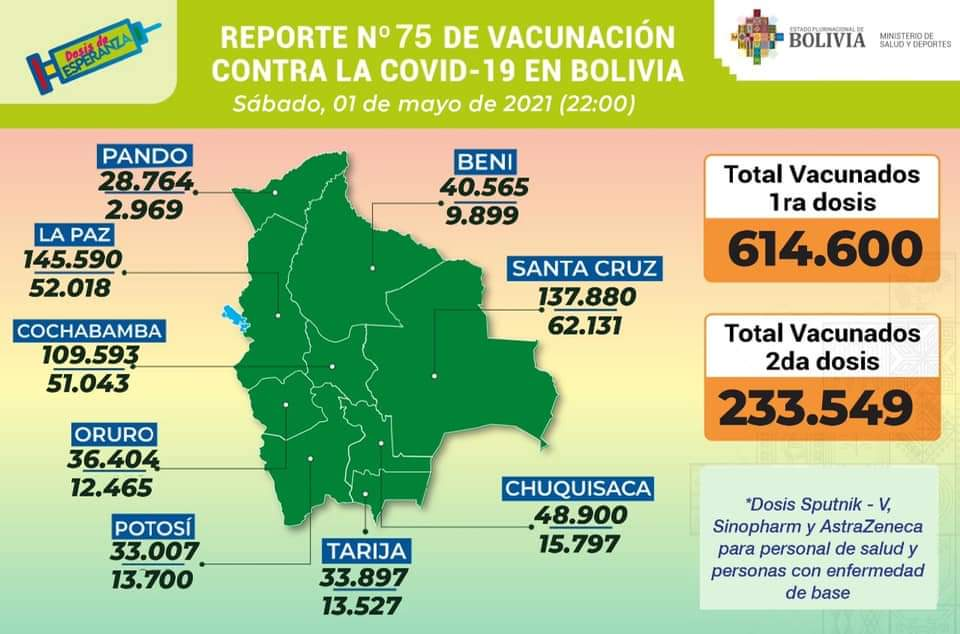 https://www.boliviasegura.gob.bo/index.php/category/estadistica/
[Speaker Notes: https://www.boliviasegura.gob.bo/index.php/category/estadistica/
https://www.boliviasegura.gob.bo/

Fuente: OurWorldData. https://github.com/owid/covid-19-data/blob/master/public/data/vaccinations/country_data/Bolivia.csv]
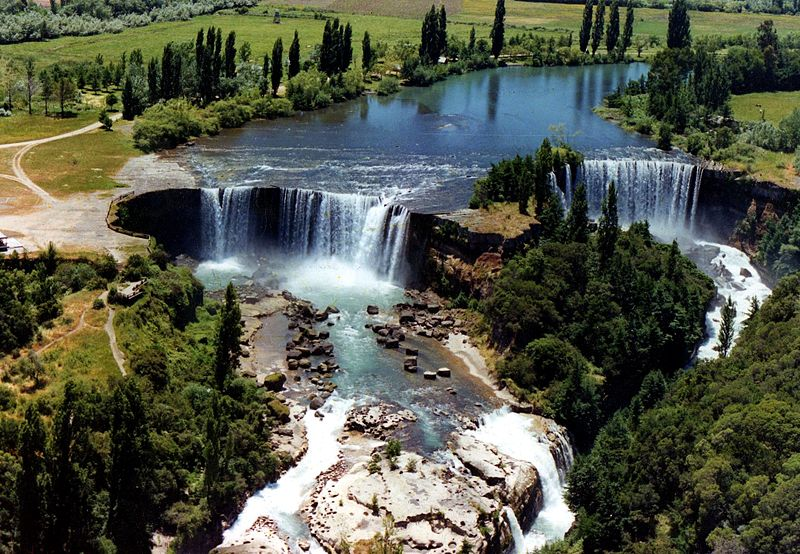 CHILE
Salto del Laja, Chile
https://www.minsal.cl/nuevo-coronavirus-2019-ncov/casos-confirmados-en-chile-covid-19/
[Speaker Notes: https://www.boliviasegura.gob.bo/index.php/vacunas/]
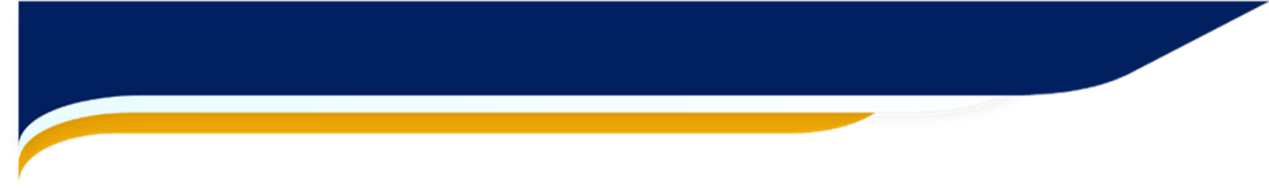 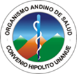 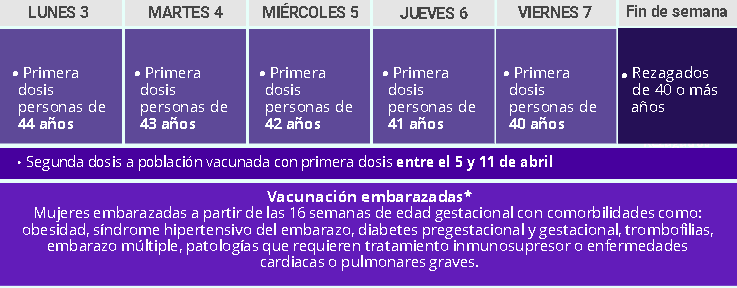 Avances vacunación COVID-19 - Chile
14,848,435
Dosis administradas
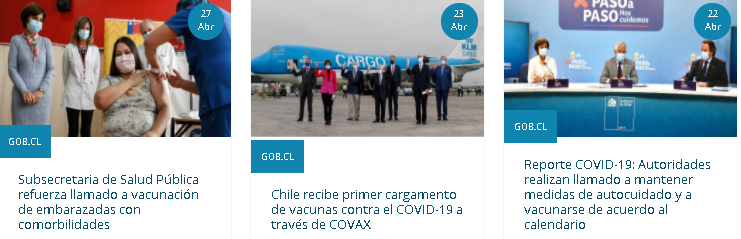 Chile comenzó vacunación en diciembre de 2020
https://www.gob.cl/yomevacuno/
[Speaker Notes: El análisis abarcó 10 millones 500 mil personas, de los cuales, cuatro millones fueron inoculados entre el 2 de febrero y el 1 de abril de 2021 con la vacuna del laboratorio Sinovac.]
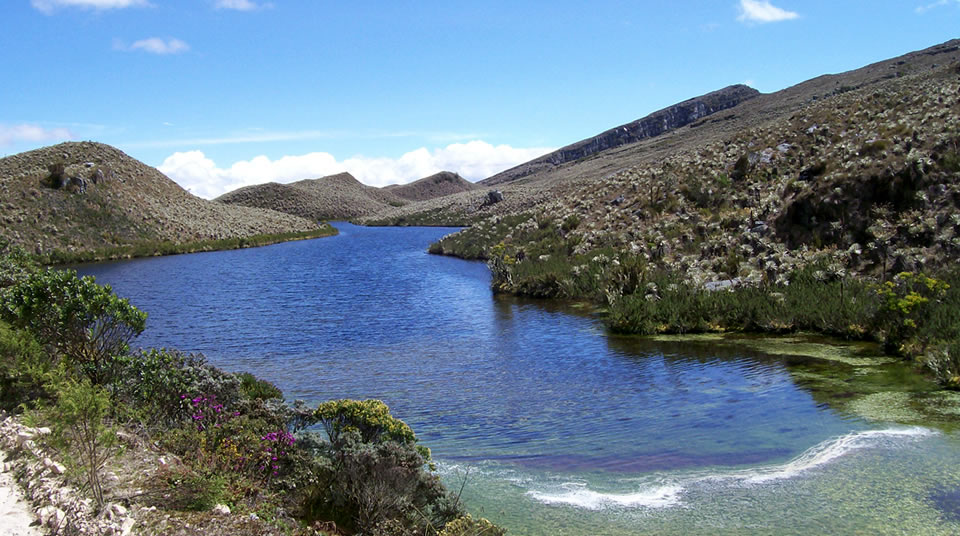 Parque Nacional Natural Sumapaz. Colombia
COLOMBIA
[Speaker Notes: https://www.parquesnacionales.gov.co/portal/es/ecoturismo/
https://www.parquesnacionales.gov.co/portal/es/ecoturismo/]
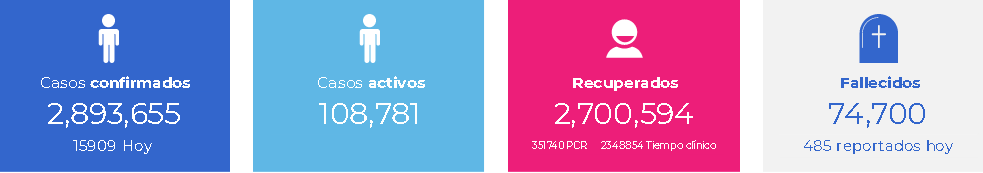 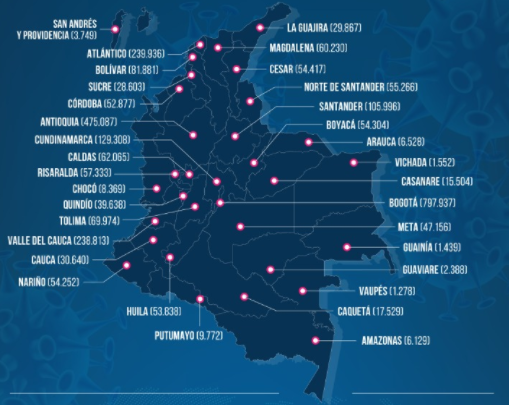 Contexto más afectado

Bogotá 			797,937	
Antioquia (Medellín)		475,087	
Valle del Cauca (Cali) 		238,813	
Atlántico (Barranquilla)		239,936	
Cundinamarca (sin Bogotá) 	129,308	
Santander (Cúcuta)		105,996	
Bolívar (Cartagena)  		81,881
https://coronaviruscolombia.gov.co/Covid19/index.html
https://www.minsalud.gov.co/salud/publica/PET/Paginas/Covid-19_copia.aspx
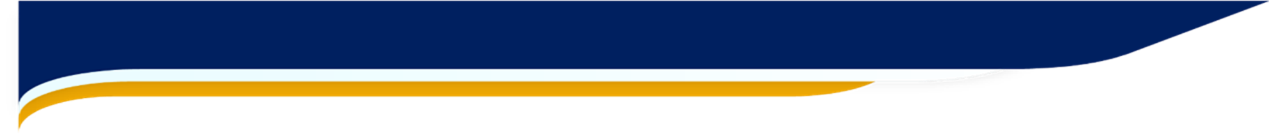 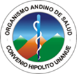 Avances vacunación COVID-19 - Colombia
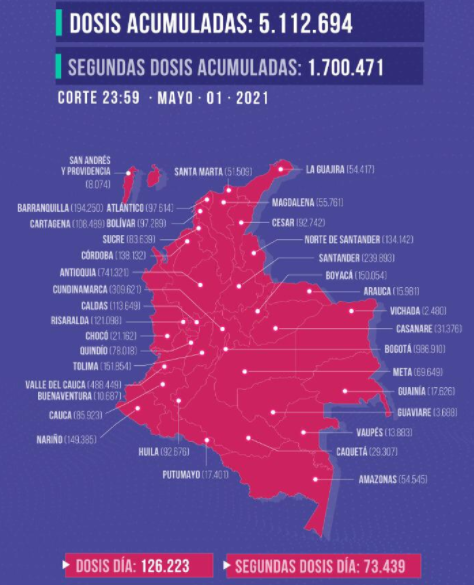 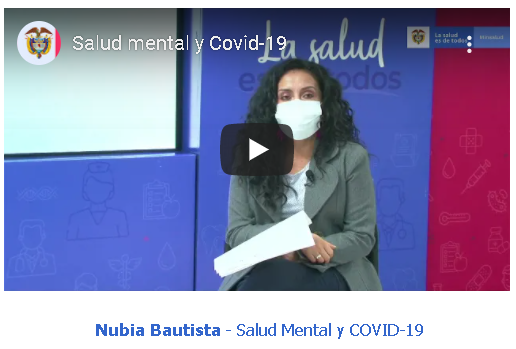 Mira las entrevistas con otros expertos
https://www.minsalud.gov.co/Paginas/default.aspx
https://www.minsalud.gov.co/salud/publica/Vacunacion/Paginas/Vacunacion-covid-19.aspx
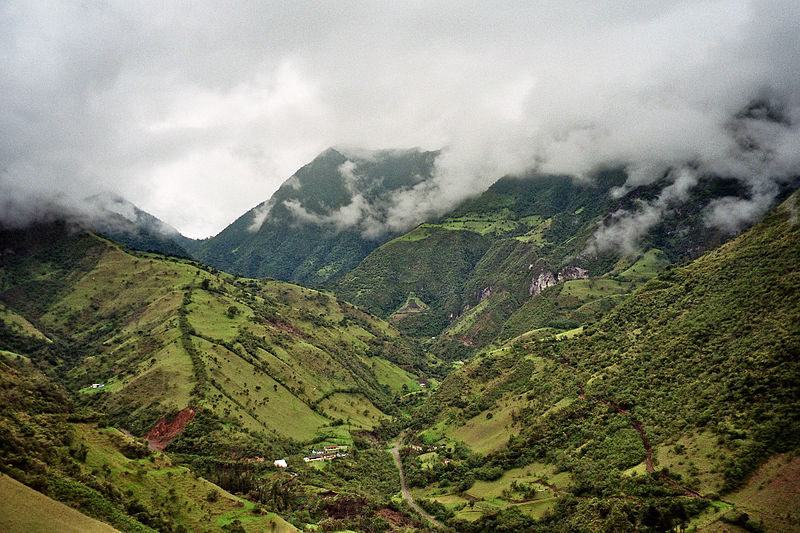 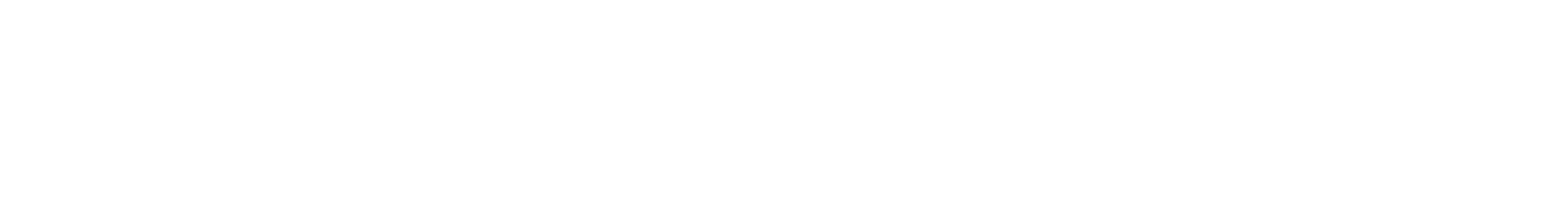 Mindo: El País de la Aves, Ecuador
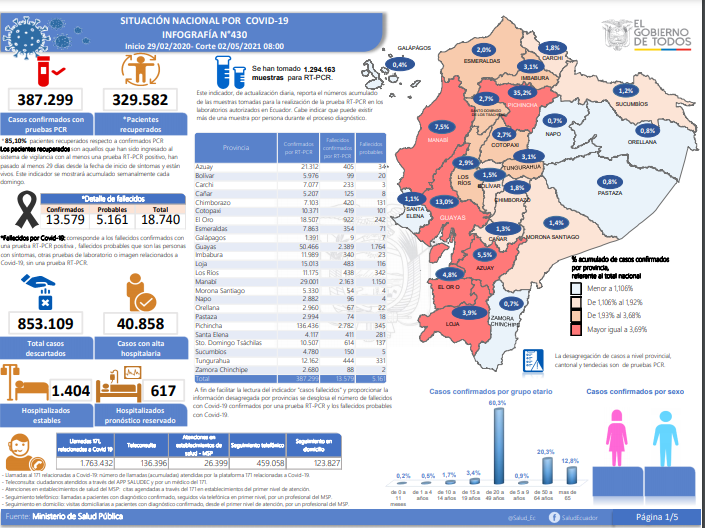 https://www.salud.gob.ec/actualizacion-de-casos-de-coronavirus-en-ecuador/
https://www.gestionderiesgos.gob.ec/informes-de-situacion-covid-19-desde-el-13-de-marzo-del-2020/
[Speaker Notes: https://www.salud.gob.ec/actualizacion-de-casos-de-coronavirus-en-ecuador/]
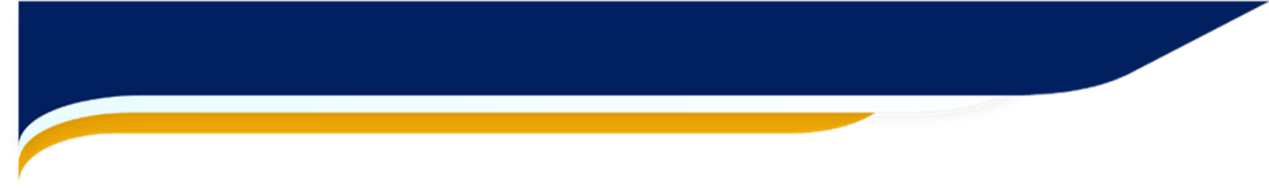 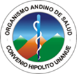 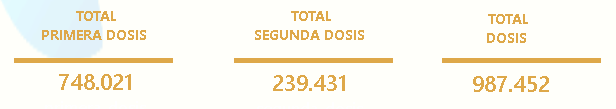 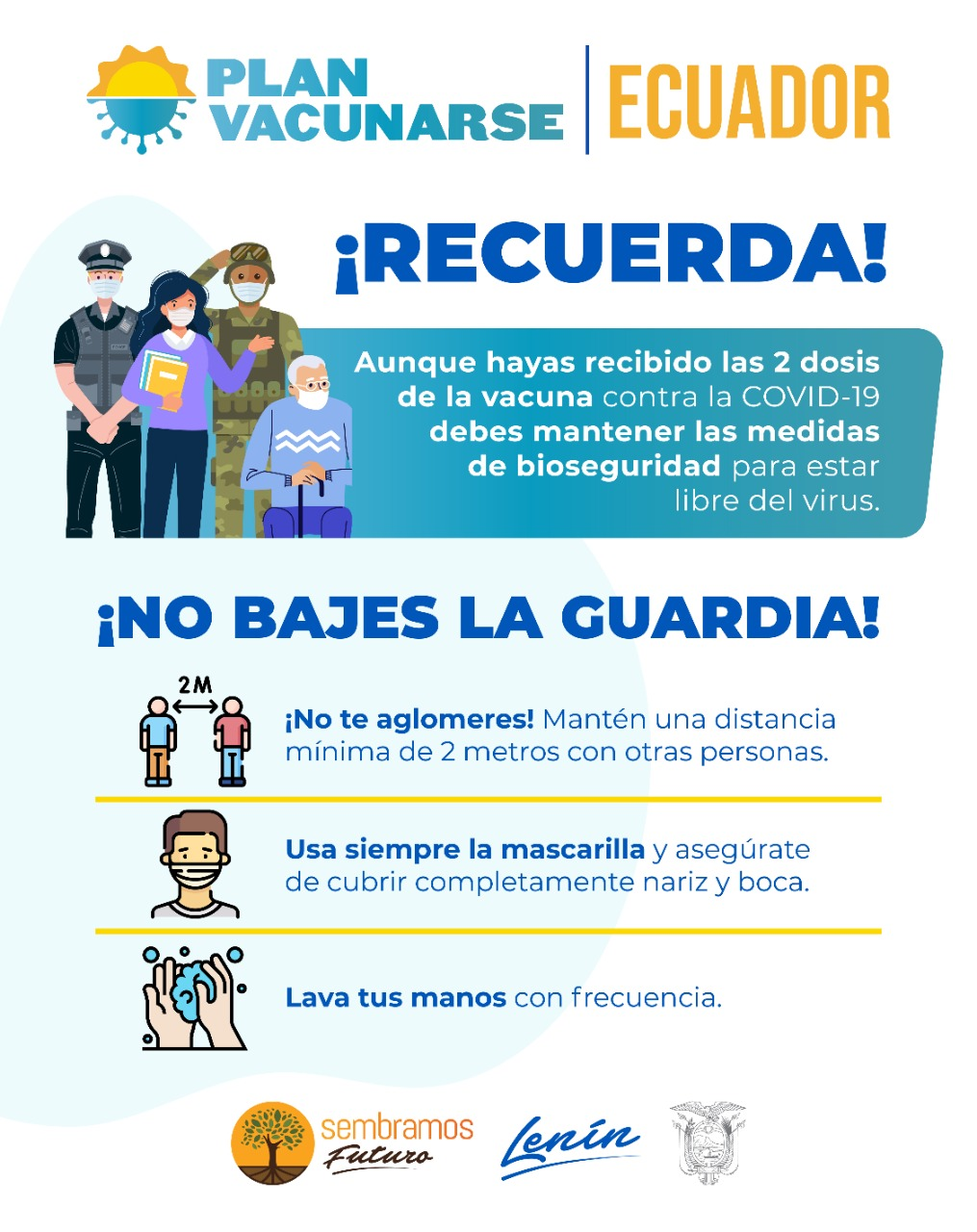 Avances vacunación COVID-19 - Ecuador
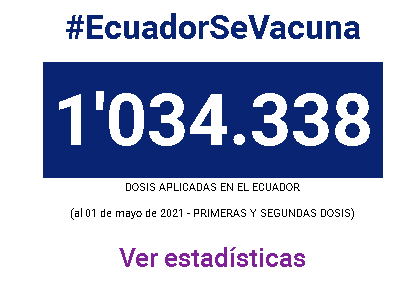 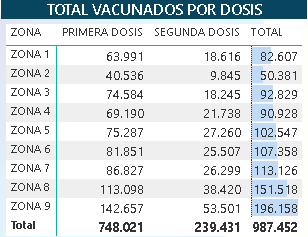 https://www.planvacunarse.ec/
https://www.coronavirusecuador.com/
https://app.powerbi.com/view?r=eyJrIjoiNzU0Nzk2ZWMtNDA4ZS00ZmI3LTlkNmItZTZjNTk2OGFhZmNiIiwidCI6IjJmYzgyYWFkLWYyMjUtNDM0OS04YjliLTg0MTZhNGFmNGQ3ZiJ9&pageName=ReportSectionc8bb035f886311b2bd69
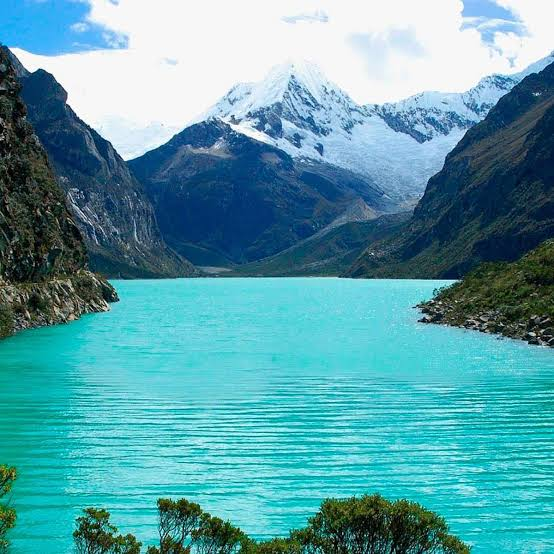 PERÚ
Laguna Chinancocha(Llanganuco). Parque Nacional Huascarán
[Speaker Notes: A los pies del nevado Huascarán, en la quebrada de Llanganuco, la naturaleza nos brinda uno de los mejores espectáculos. Como dos espejos de cielo, las Lagunas Chinancocha y Orconcocha han creado un nuevo color en la naturaleza: ni verdes, ni azules, tal vez turquesas, lo cierto es que su belleza deja sin habla a los visitantes.


https://www.peru.travel/es/atractivos/laguna-chinancocha-llanganuco]
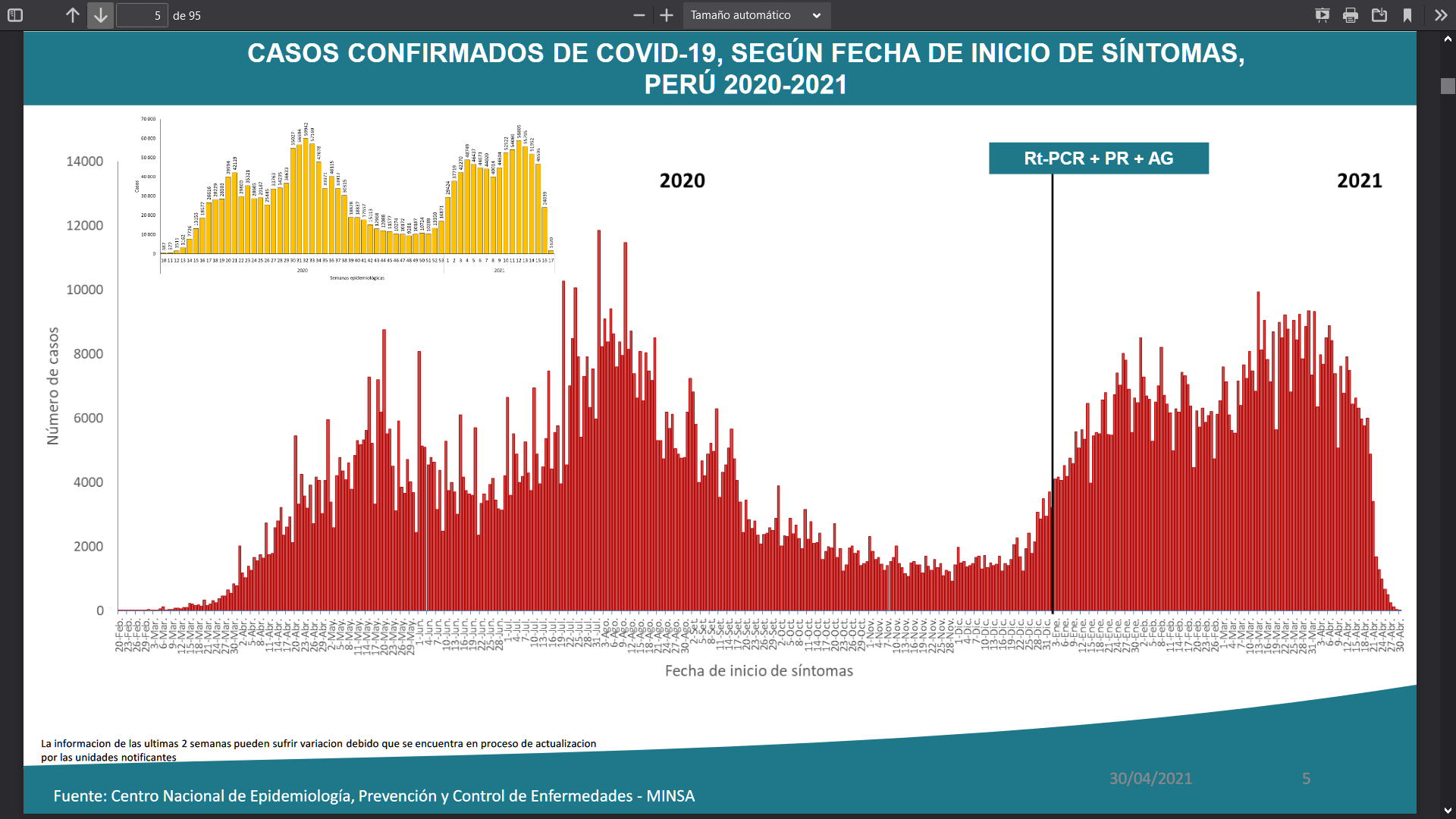 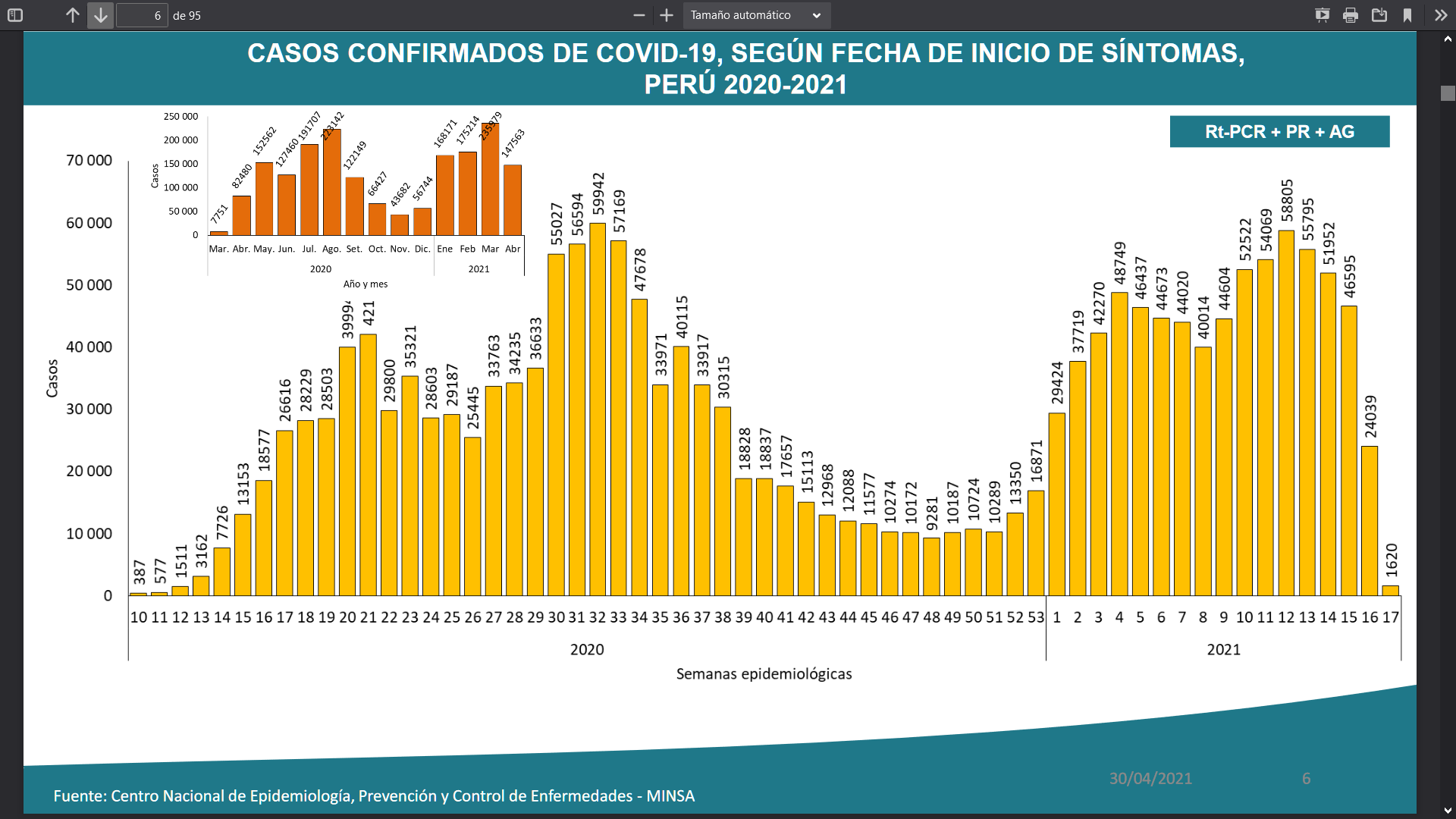 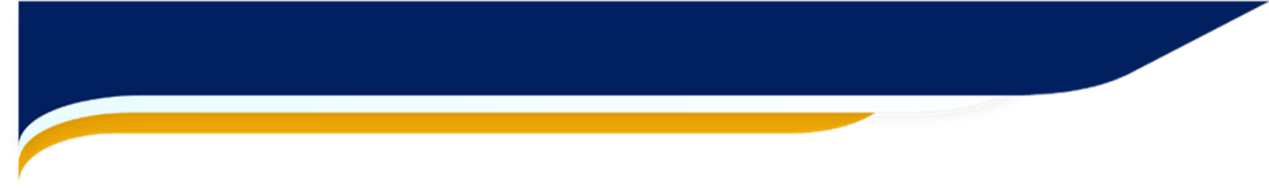 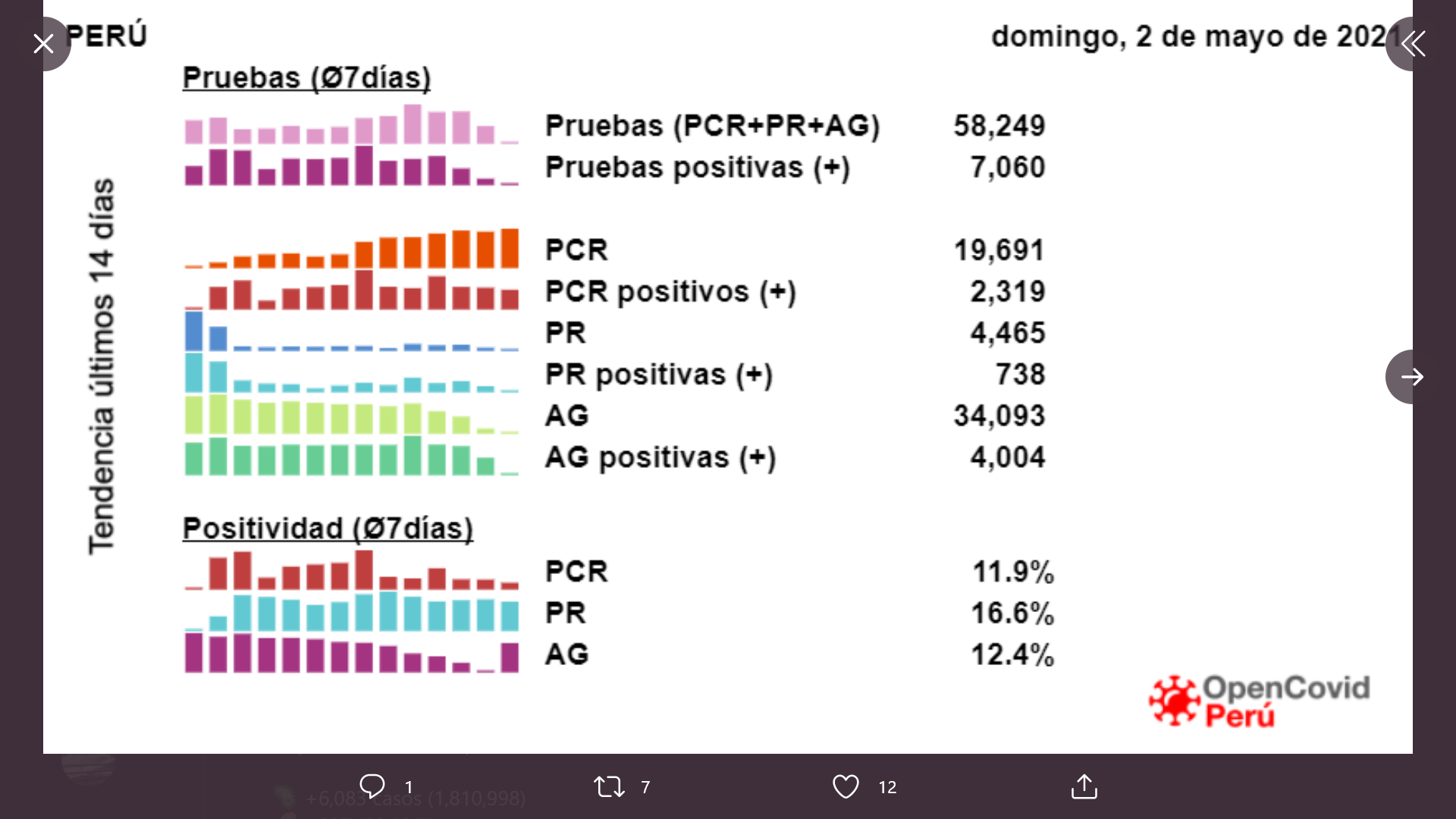 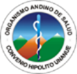 Avances vacunación COVID-19 - Perú
https://gis.minsa.gob.pe/GisVisorVacunados/
[Speaker Notes: http://www.minsa.gob.pe/vacuna-covid-19/]
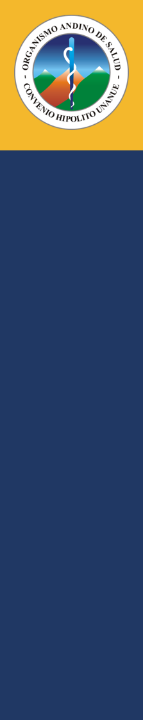 Índice de Positividad  en Regiones del Perú al  02-05-2021
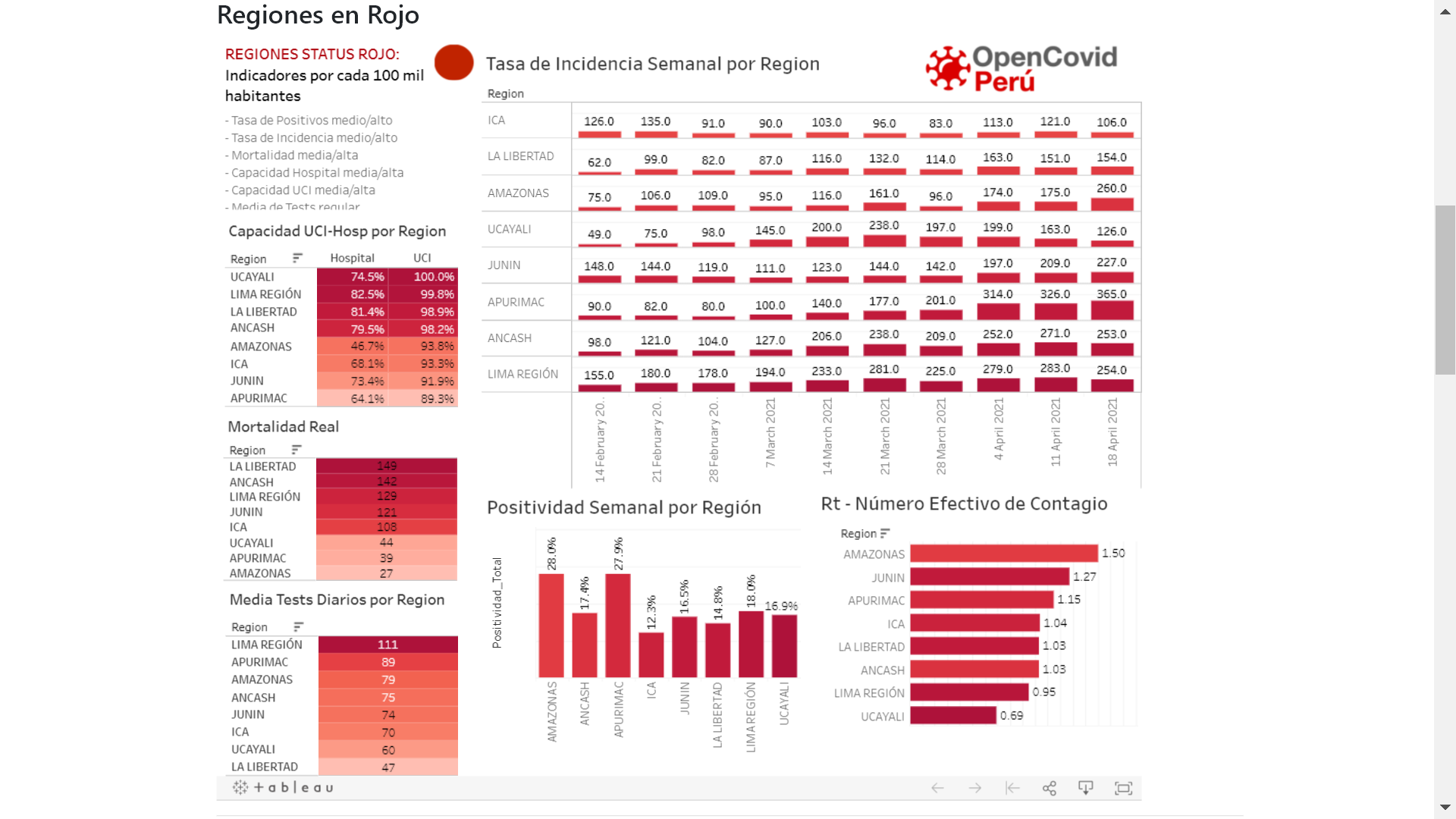 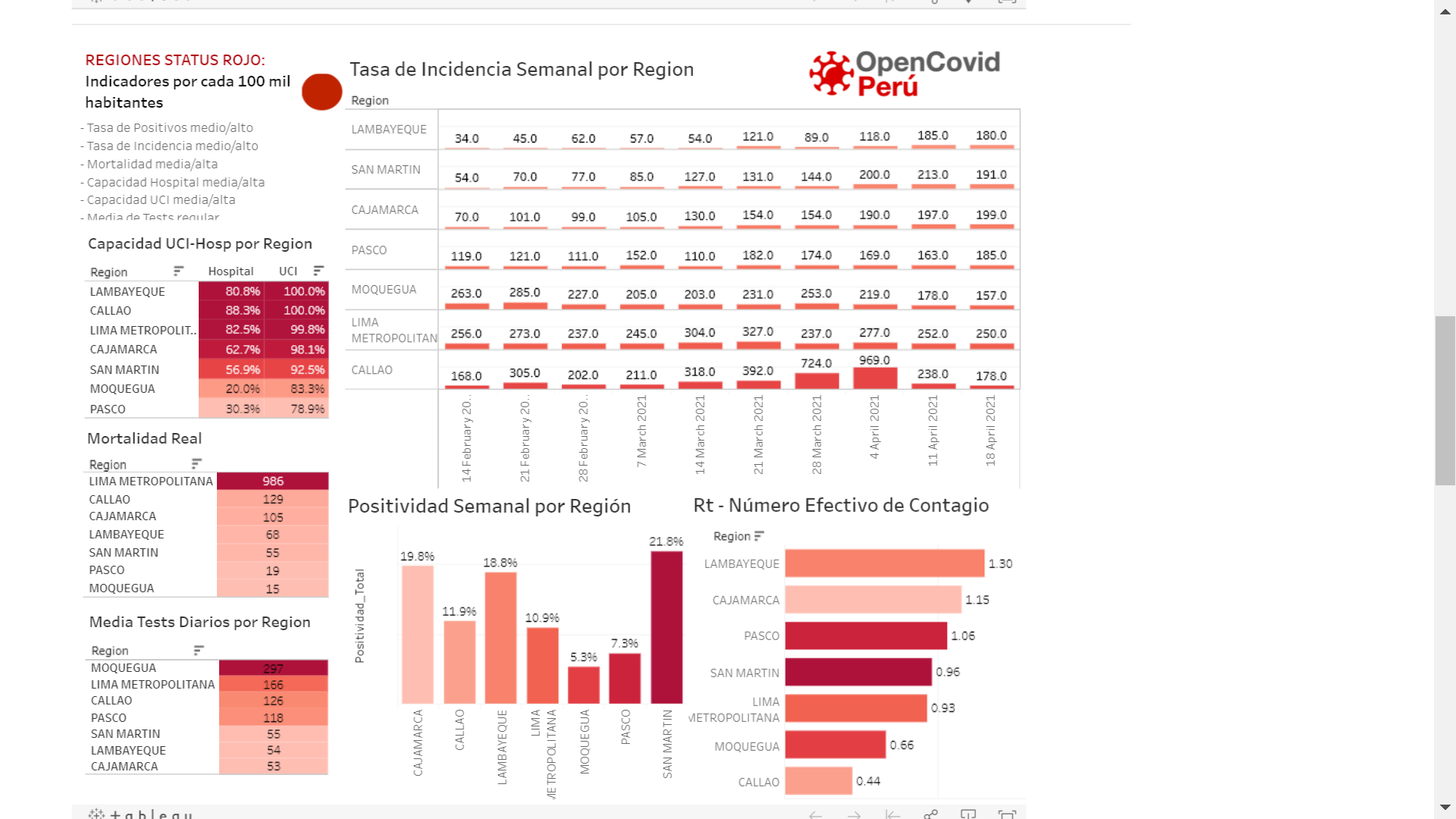 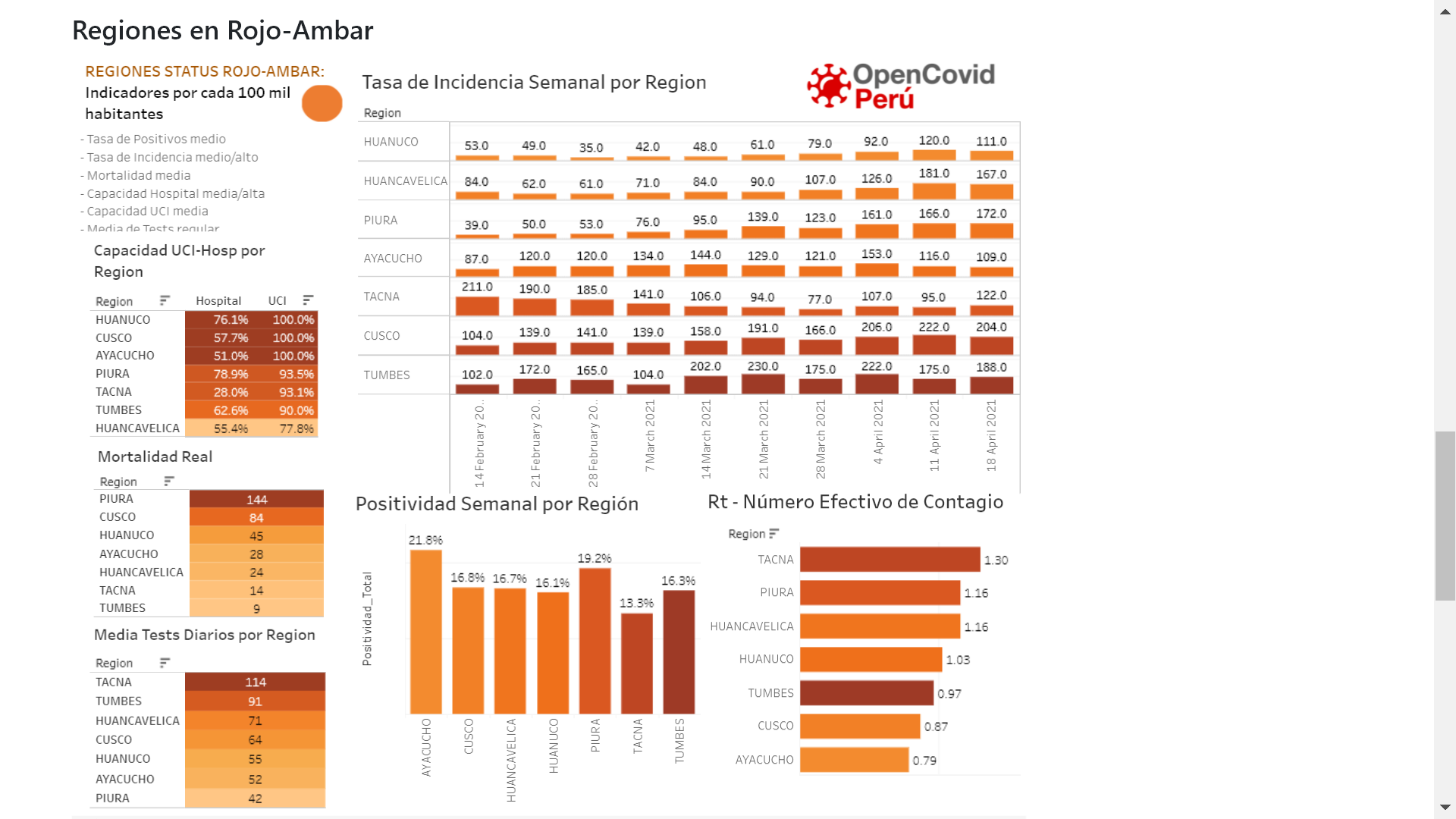 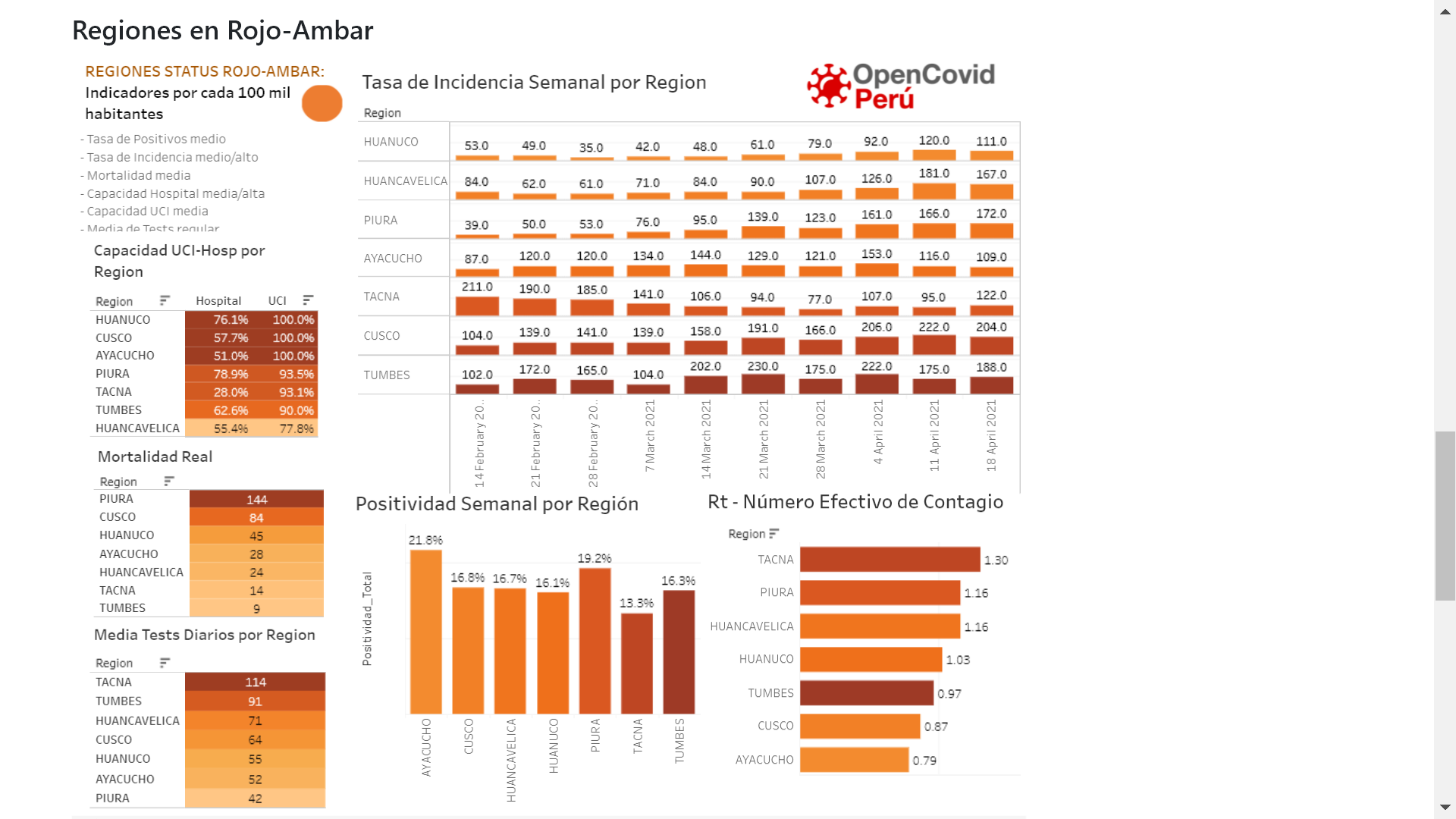 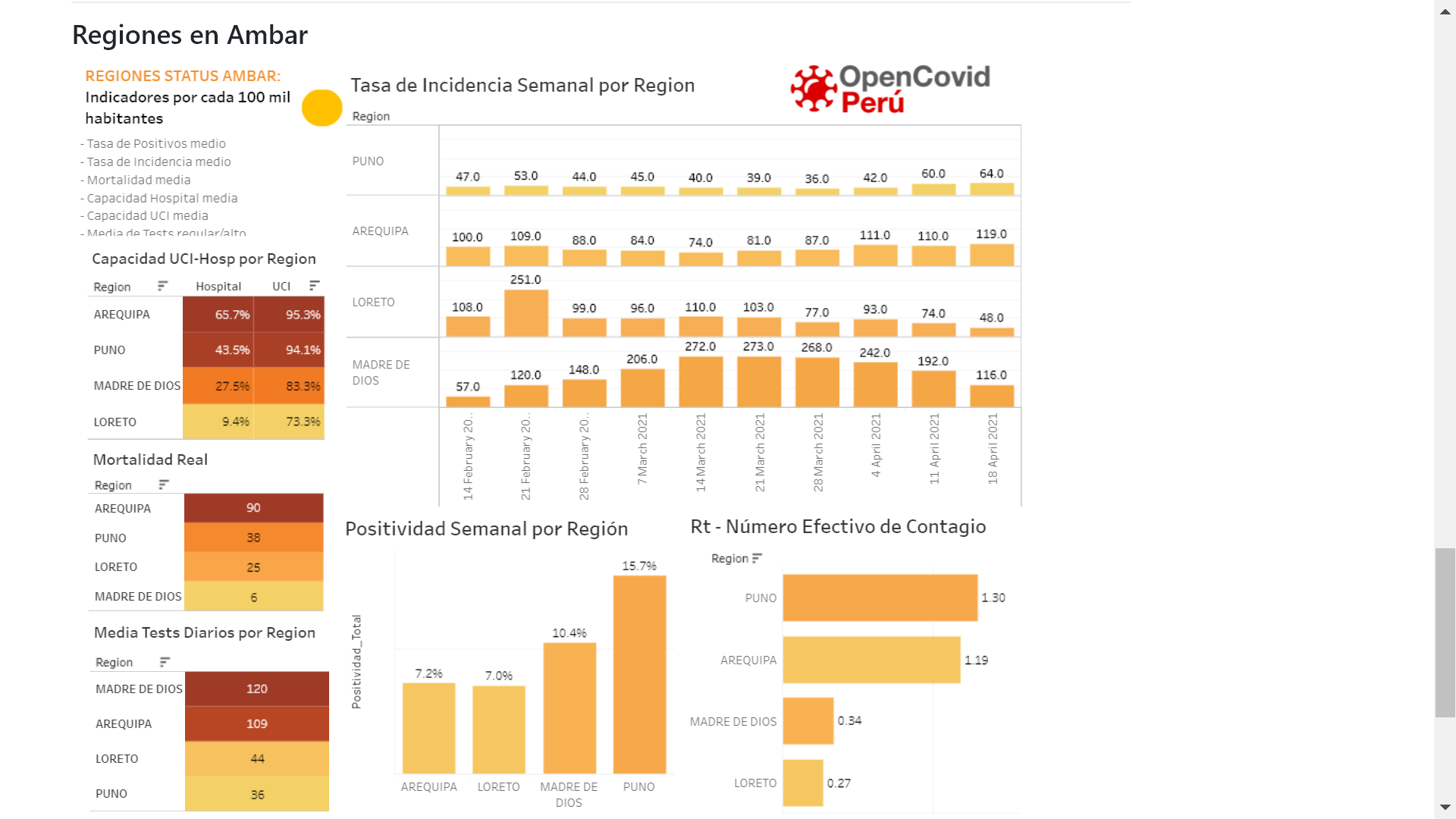 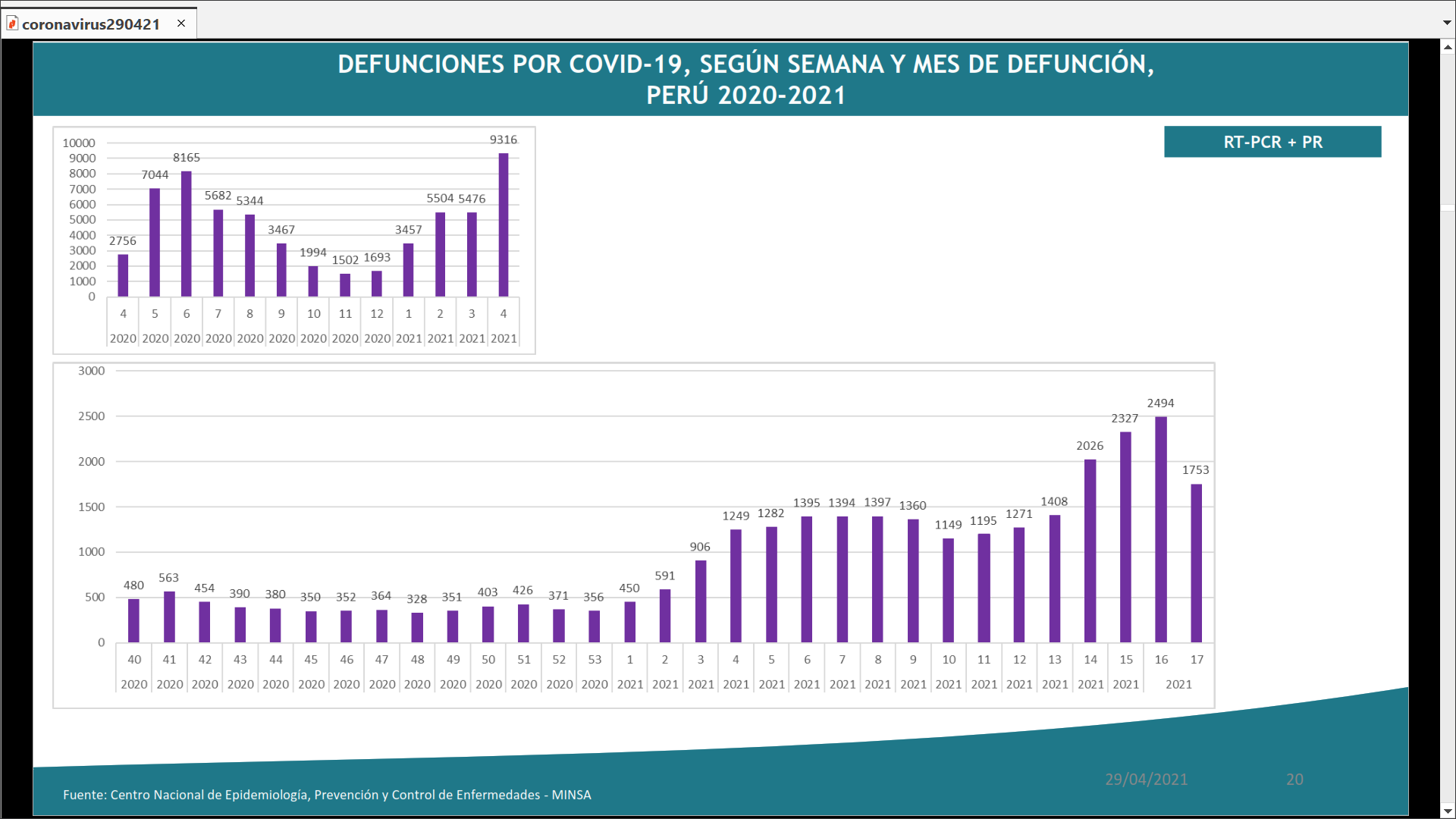 153 Provincias y 211 distritos con  exceso de muertes priorizadas
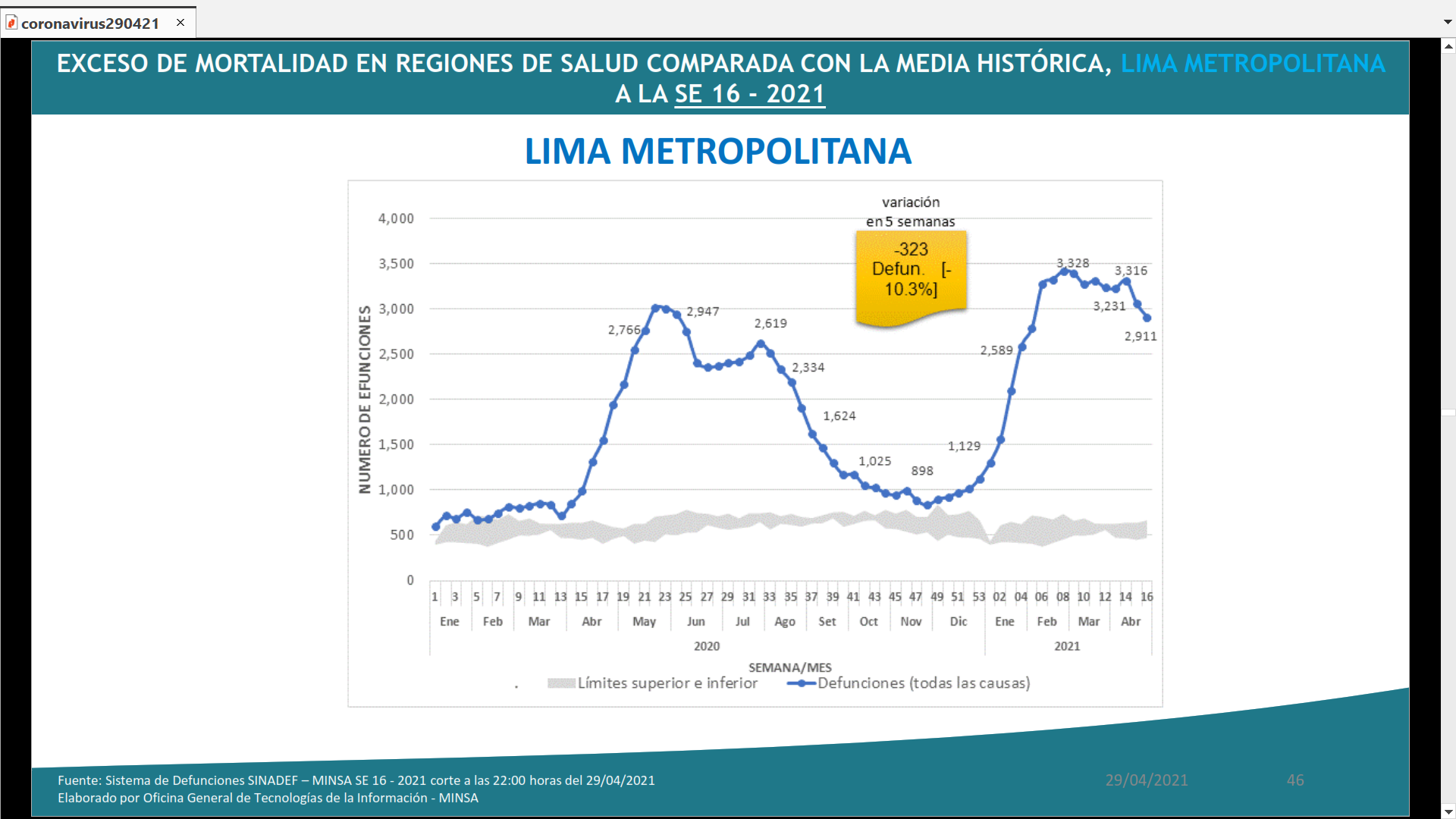 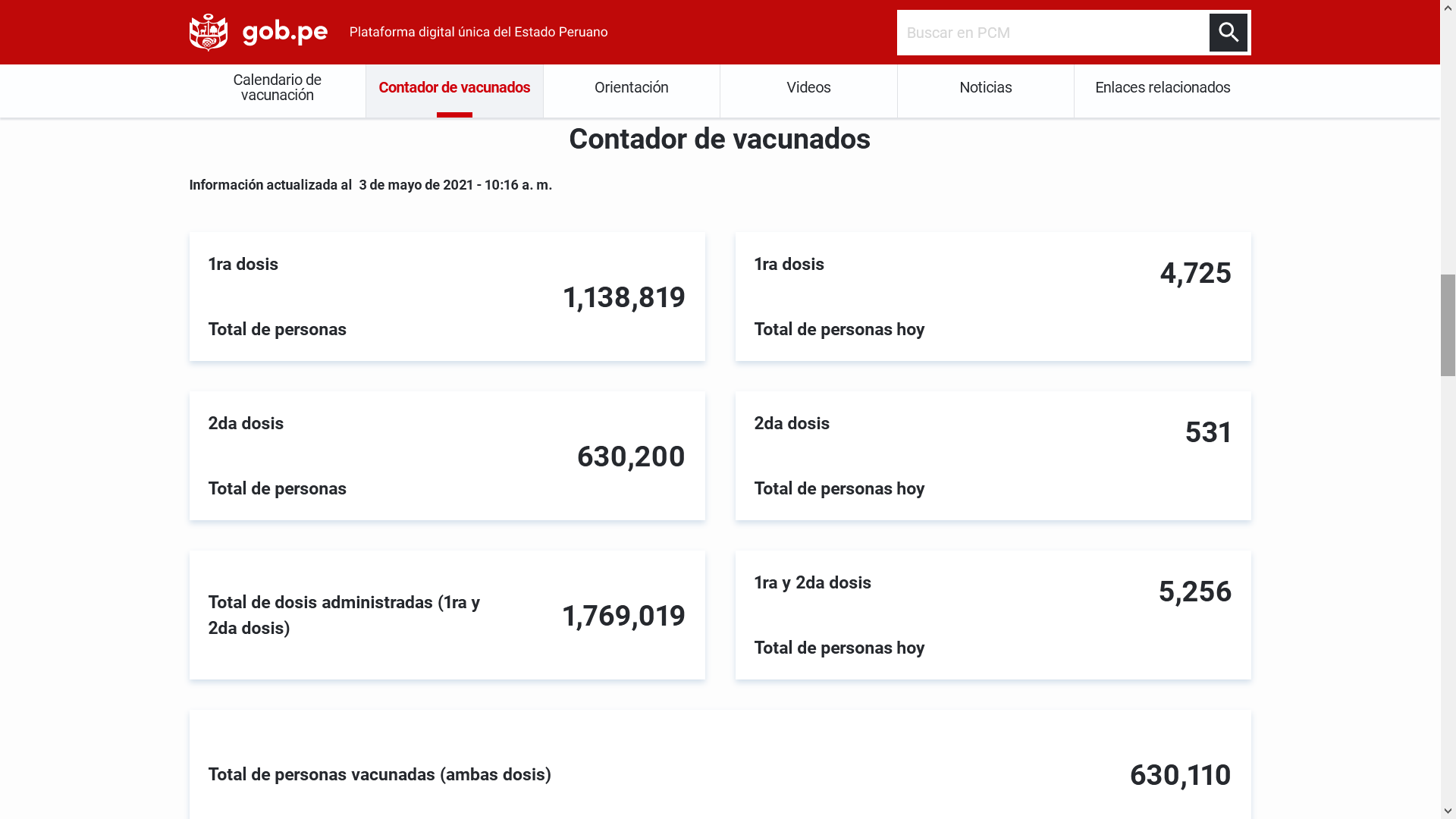 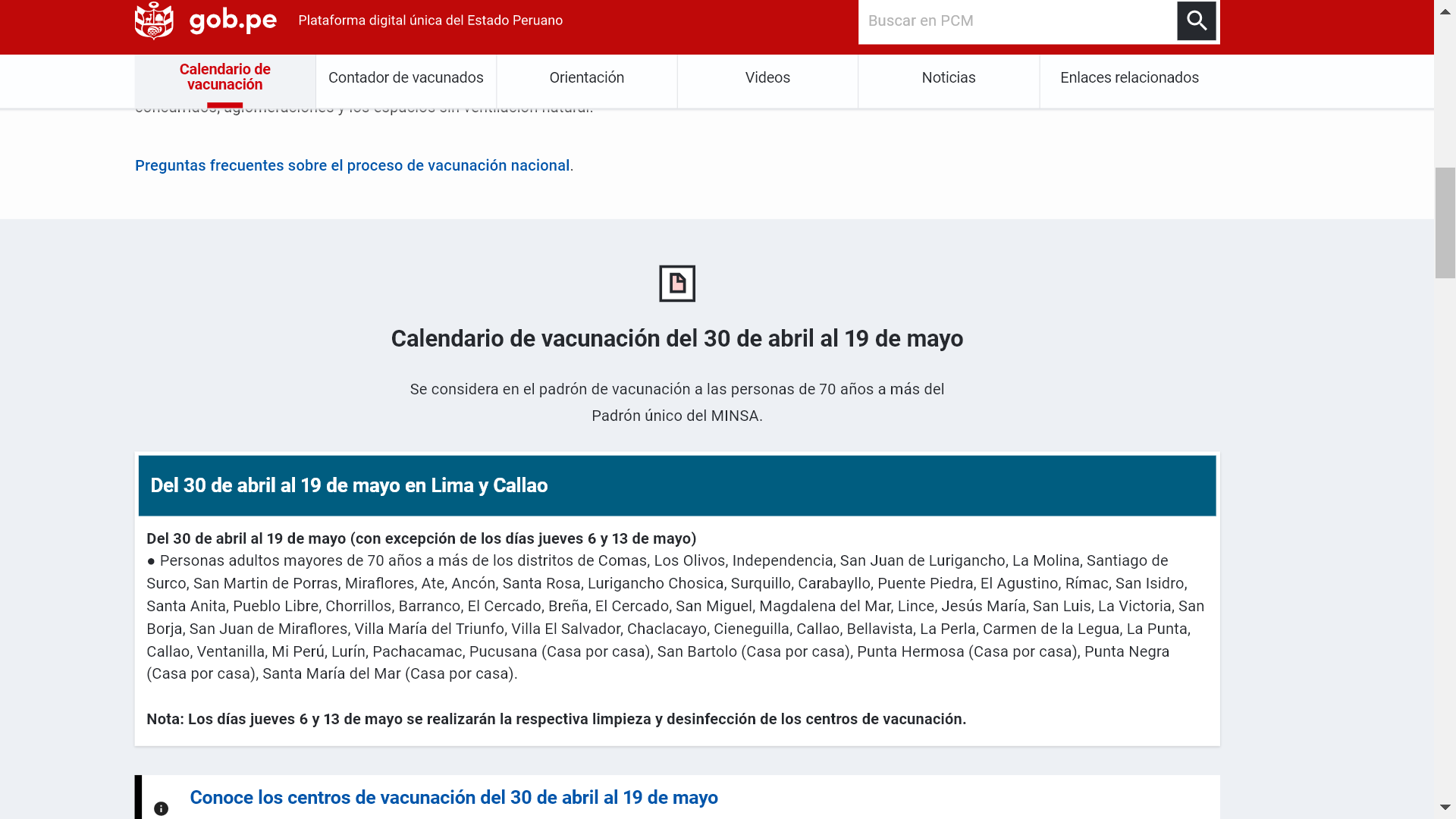 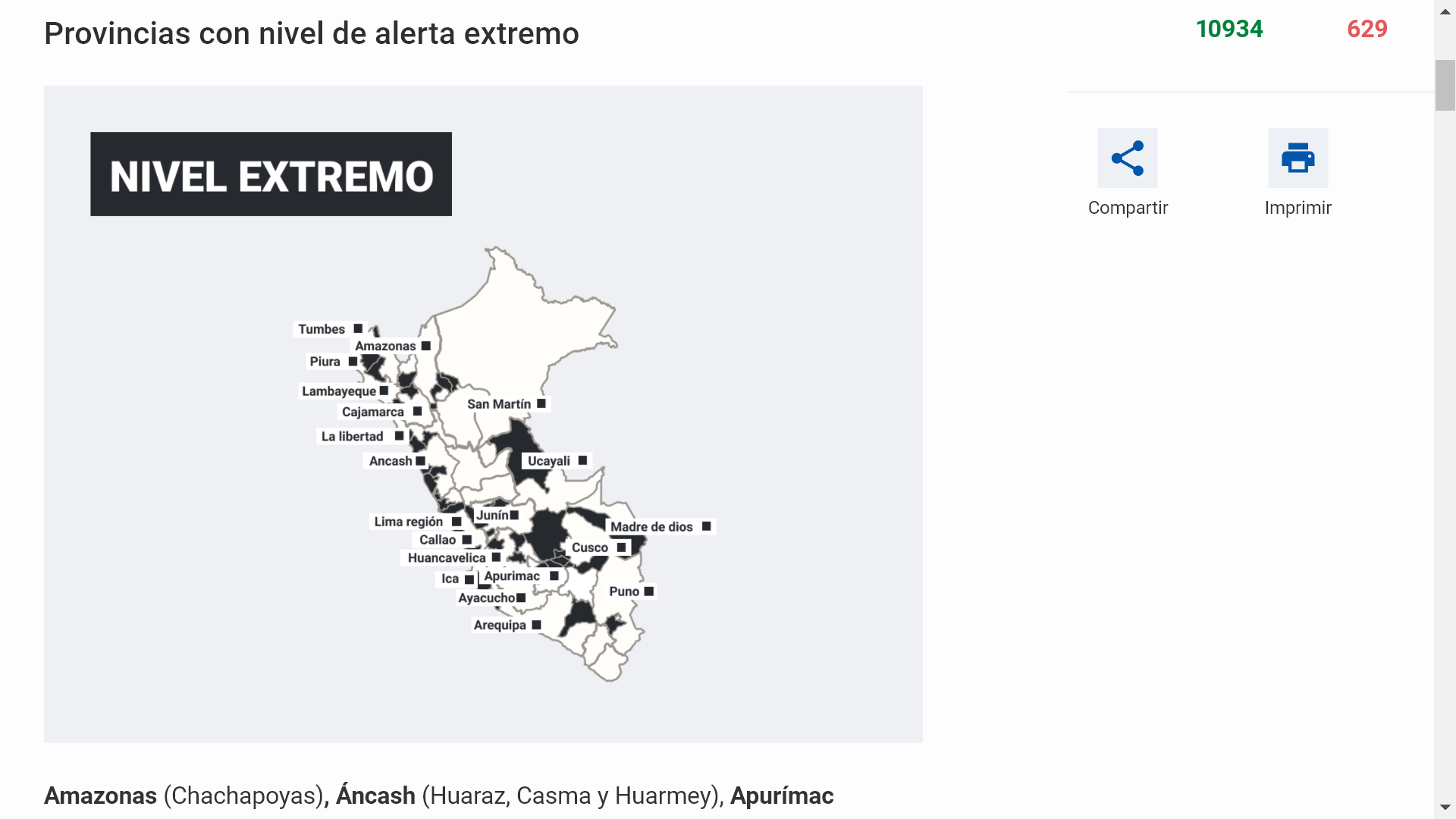 Amazonas (Chachapoyas), Áncash (Huaraz, Casma y Huarmey), Apurímac (Abancay y Andahuaylas), Arequipa (Caylloma), Ayacucho (Huamanga y Huanta), Cajamarca (Cutervo y Jaén), Callao (Callao), Cusco (Cusco, Anta, La Convención, Quispicanchi, Urubamba), Huancavelica (Huancavelica), Ica (Ica, Nazca y Pisco), Junín (Chanchamayo, Tarma y Yauli), La Libertad (Trujillo, Santiago de Chuco y Virú), Lambayeque (Chiclayo), Lima (Lima, Barranca, Cañete, Huaral y Huaura), Madre de Dios (Tambopata), Piura (Piura y Sullana), Puno (Puno), San Martín (Moyobamba y Rioja), Tumbes (Zarumilla) y Ucayali (Coronel Portillo).
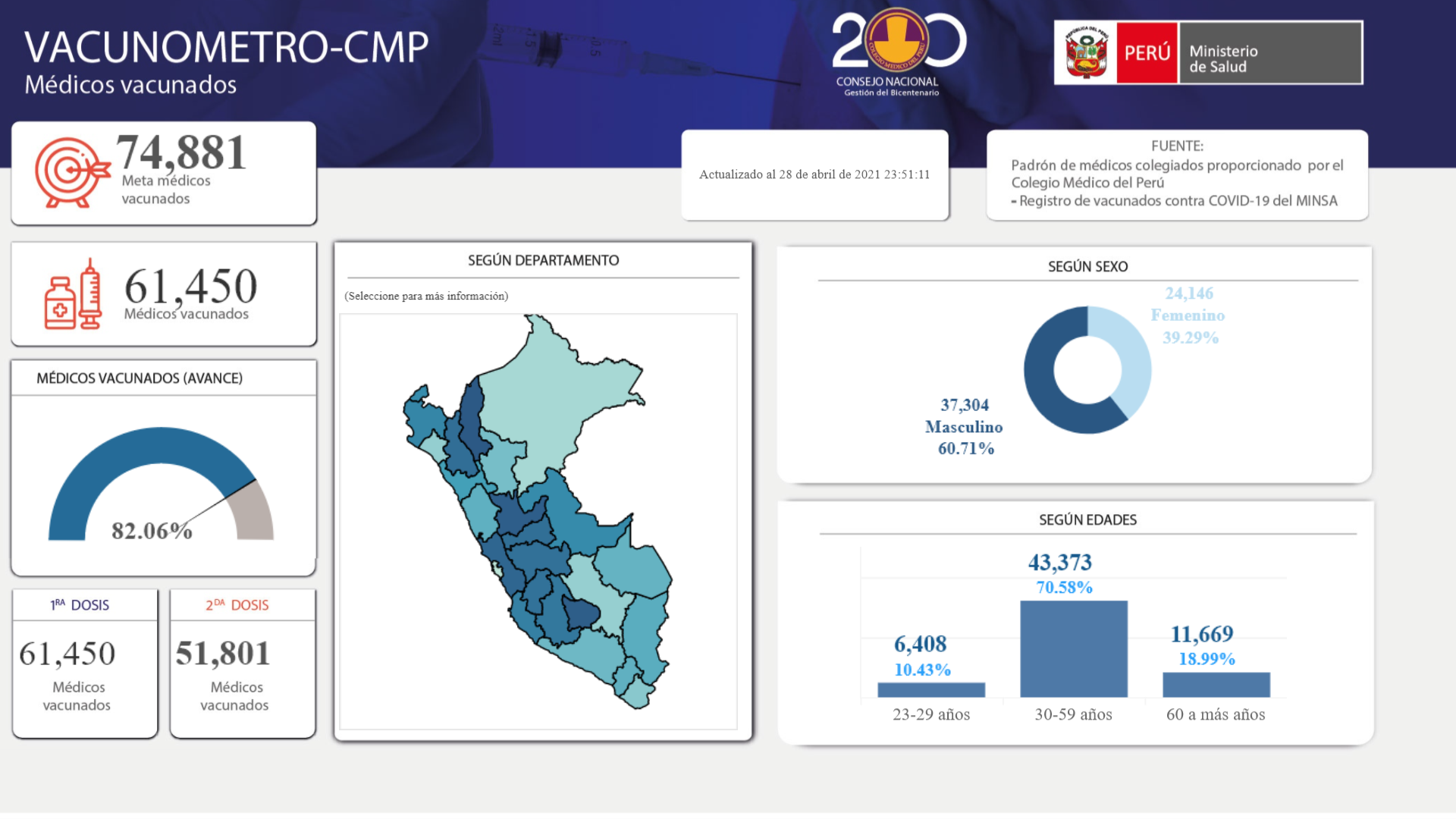 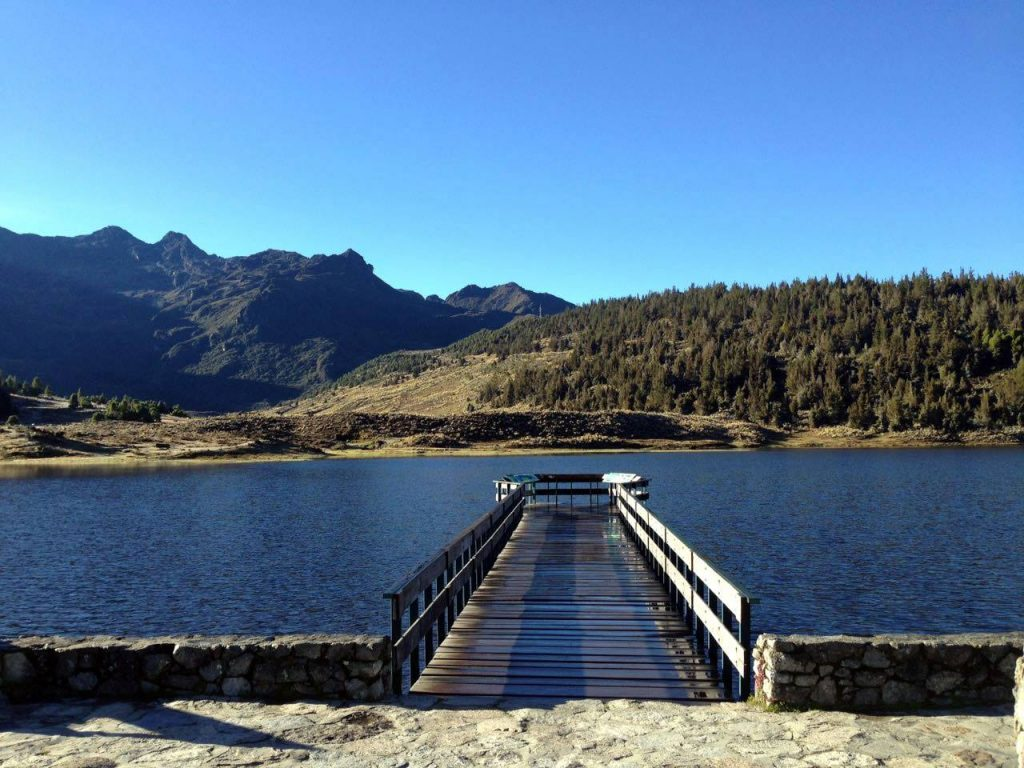 VENEZUELA
Laguna de Mucubají, Mérida, Venezuela
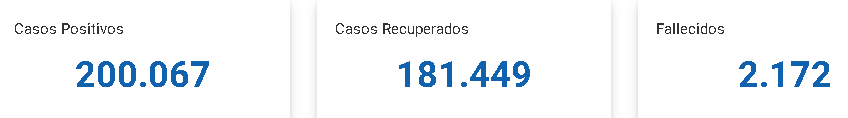 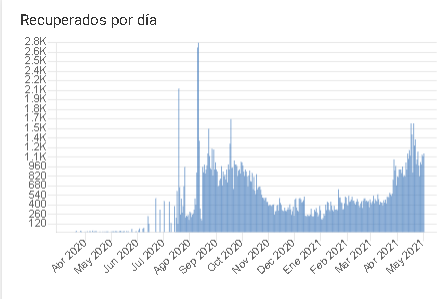 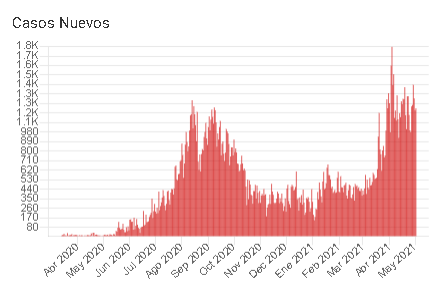 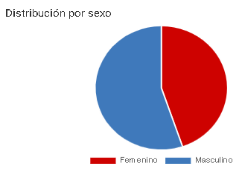 Mujeres: 94,041
Hombres: 106,026
https://covid19.patria.org.ve/estadisticas-venezuela/
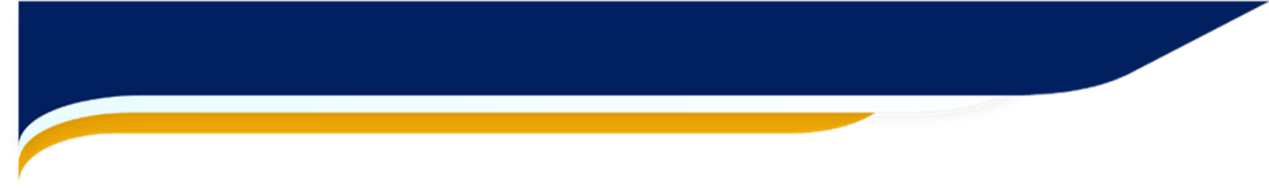 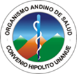 Avances vacunación COVID-19 - Venezuela
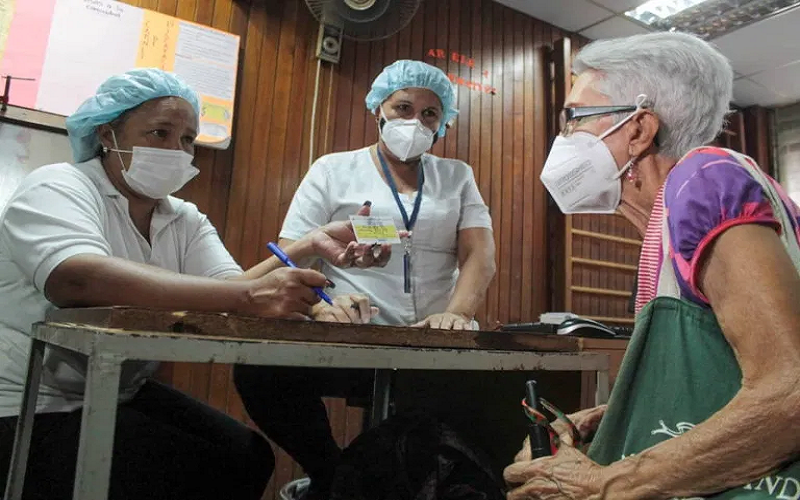 Avanza la vacunación de los adultos mayores en las regiones

El Gobierno nacional continúa con el plan de vacunación de los adultos mayores contra la COVID-19 con la finalidad de cubrir progresivamente a todos los sectores de la sociedad venezolana dentro del Plan Nacional de Vacunación.
http://www.mpps.gob.ve/
http://www.oncti.gob.ve/NOTICIAS.html
[Speaker Notes: Observatorio Nacional de Ciencia, Tecnología e Innovación

http://www.mpps.gob.ve/index.php/sala-de-prensa/noticias-regionales/1027-el-carvativir-llega-a-los-roques]
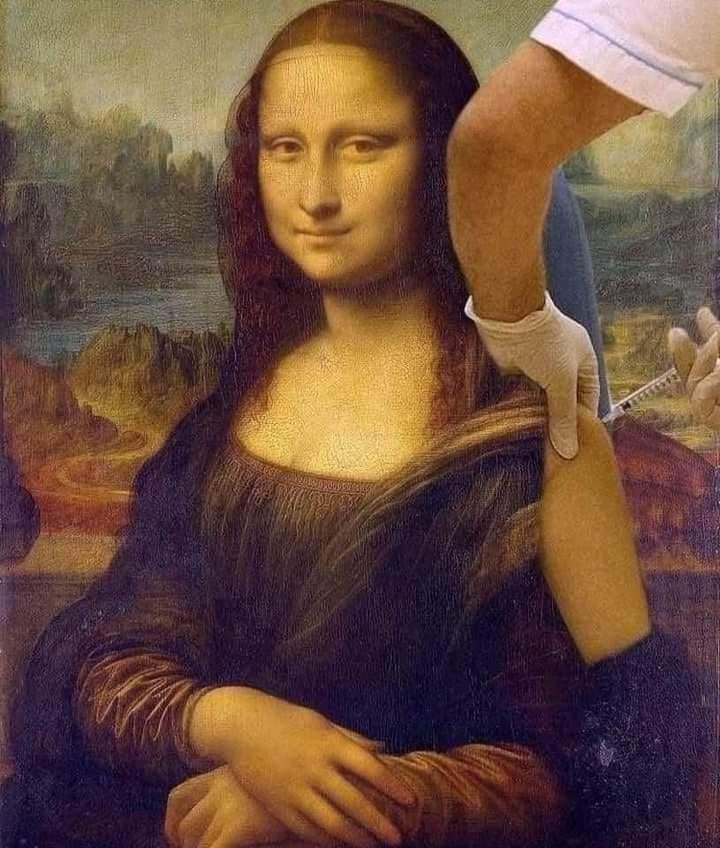 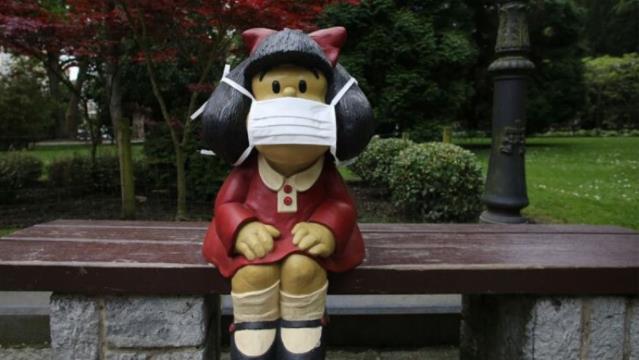 Solo estaremos seguros cuando todos estemos seguros.

Reconstruir nuestra sociedad con justicia social y ambiental 
para que todas las personas vivan con dignidad. 
.
[Speaker Notes: https://www.bbc.com/mundo/noticias-56085050

https://www.facebook.com/MafaldaDigital/photos/a.300726240042437/2843698829078486/
Estatua Mafalda con mascarilla en el Parque San Francisco, Oviedo, España]
Bolivia, Chile, Colombia,  Ecuador, Perú y Venezuela
Cada vez más juntos por el derecho a la salud
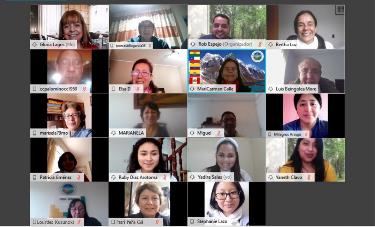 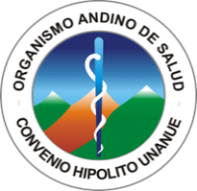 GRACIAS
Muchas gracias al equipo técnico ORAS-CONHU
www.orasconhu.org
[Speaker Notes: You can safely remove this slide. This slide design was provided by SlideModel.com – You can download more templates, shapes and elements for PowerPoint from http://slidemodel.com]